Программные продукты Далион.Авто. Основные возможности.
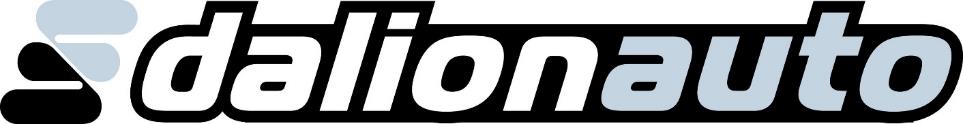 Презентацию рекомендуется смотреть на компьютере (скачайте) в режиме демонстрации (F5) — в браузере она может отображаться некорректно.
Основные сведения о программных продуктах Далион.Авто
Платформа — 1С:Предприятие 8.3
Продукт написан с нуля, — НЕ является развитием типовых конфигураций 1С (Управление Торговлей и т.п.) и поэтому:
Компактный (удобно ориентироваться), быстрый (загрузка за 5 секунд),  с уникальным функционалом.
Содержание
Заказ-наряд
Подбор и заказ запчастей
Склад
Продажа
Зарплата
Управленческий учет
Коммуникация
Телеграмм и боты
Администрирование и сервис
Внутренний механизм расширений
Интеграции и модули
Отзывы
Дополнительная информация
Заказ-наряд
Заказ-наряд
Функциональная предварительная запись
Запись на посты или механиков.
Изменение длительности ремонта или времени ремонта мышкой.
Формирование длительности ЗН исходя из количества нормо-часов в работах.
Записать один заказ-наряд на несколько постов.
Формировать график работы постов по дням.
Автоматически планировать время приемки/выдачи для МП и его занятость.
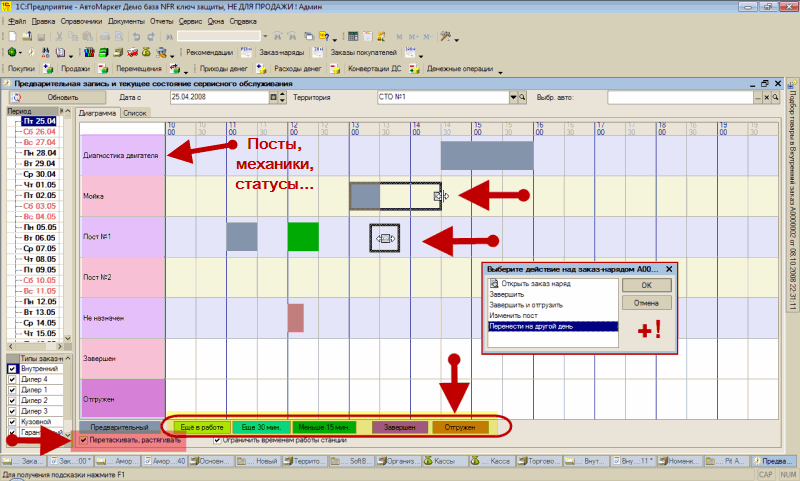 Заказ-наряд
Журнал заказ-нарядов со встроенной воронкой статусов
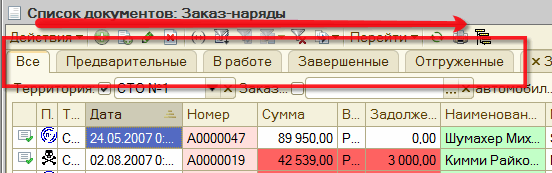 Список заказ-нарядов удобно фильтруется закладками. На каждой только ЗН нужного статуса.
Заказ-наряд
Фильтрация по оплатам, резервам и видам заказ-нарядов
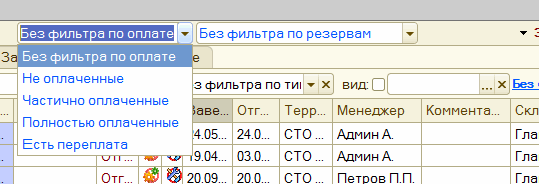 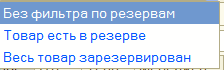 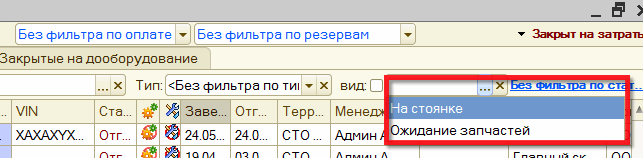 «Вид» заказ-наряда, это дополнительный параметр который можно использовать по вашему усмотрению: доп. фильтры в списке, отчетность, дополнительные условия
Заказ-наряд
Резерв и заказ товара при минимуме кликов мышкой
1. Резервирование и потребность к заказу товаров осуществляется простановкой галок, а не вводом документов на основании. Отмена резерва/потребности в заказе — снятием галок.

Пользователю не нужно вводить вспомогательные документы руками (Резерв, Заказ, Сторно и т.п.). Они формируются автоматически.
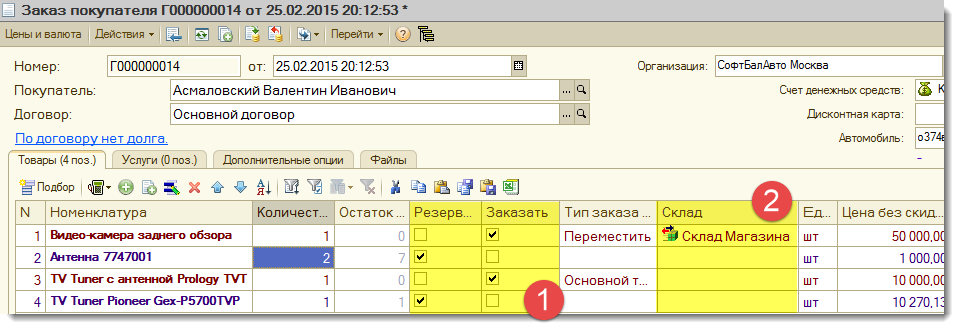 Другими словами, чтобы зарезервировать товар, пользователь ставит напротив него галку и нажимает «Ок». И это всё что нужно сделать.
2. Есть возможность указать склад отдельно для каждой строки документа. Это удобно при перемещении или отгрузке со склада, отличного от склада в документе.
Заказ-наряд
Выдача товаров в ремзону по одному клику
Выдать товар в ремзону — нажать на кнопку «Выдать в ремзону». И это все что нужно сделать!
Можно выделить товары мышкой и выдать их все сразу.
Документ выдачи и форму на подпись программа сформирует сама.
МП может затребовать список товаров на выдачу со своего компьютера.
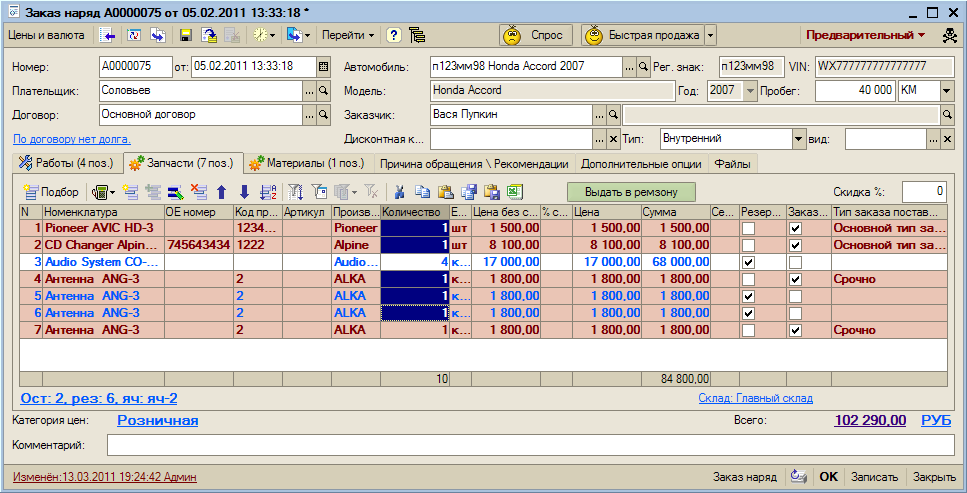 Вернуть товар на склад, если его не успели установить, можно также по одной кнопке.
Управленческий учет
Несколько строк с одним и тем же товаром в любом документе
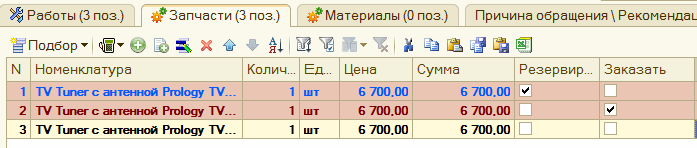 В документе три строки с одним и тем же товаром:
В первой строке товар зарезервирован
Во второй заказан
В третьей выдан в ремзону
Обратите внимание, что цвет текста и фон меняется в зависимости от состояния запчасти. К этому быстро привыкаешь — удобно пользоваться.
Управленческий учет
Менеджер и МП в строке документа
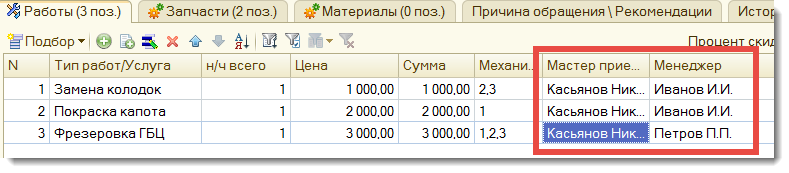 Можно учитывать смену менеджера или МП на другой день ремонта, допродаже услуг другим менеджером или МП.
Управленческий учет
Учет услуг сторонних организаций
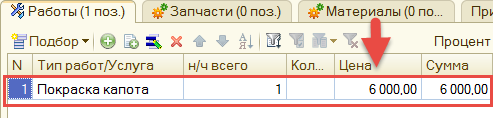 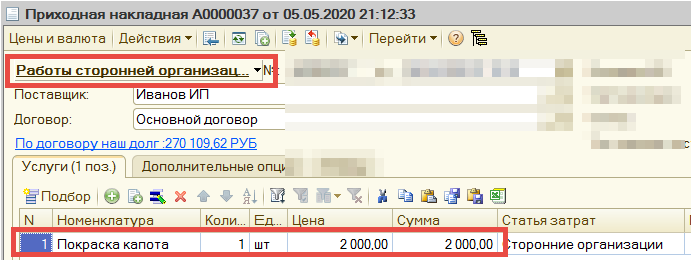 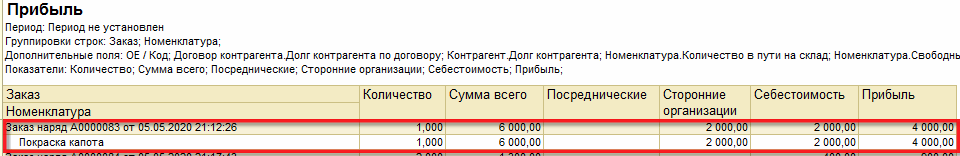 Управленческий учет
Учет посредников (агентов)
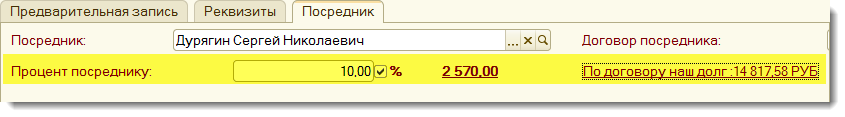 Можно указать либо процент, либо сумму. 
Сумму можно распределить (накинуть) на стоимость товаров и работ, чтобы сохранить планируемую прибыль по заказ-наряду.
Конечно же эта сумма видна во взаиморасчетах по договору клиента.
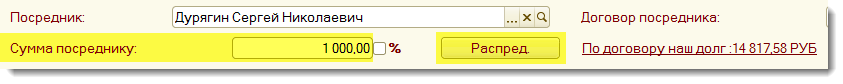 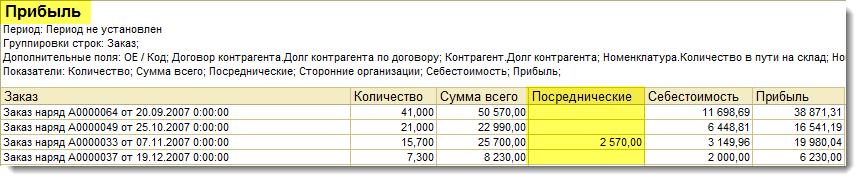 Заказ-наряд
Изменение данных во множестве строк одновременно
1. Выделяем строки мышкой. Можно выделить несколько или все.
2. Меняем данные в них одновременно.
3. Можно менять данные в любом столбце.
В примере изменяем количество.
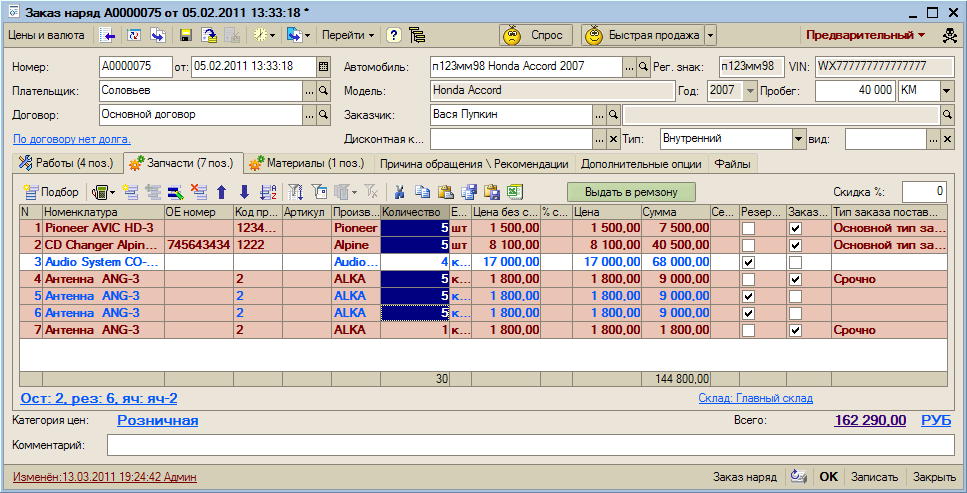 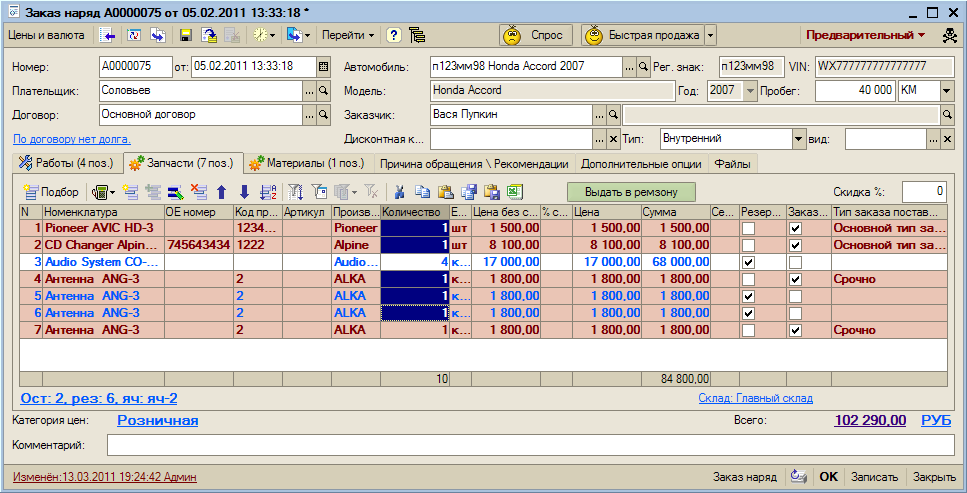 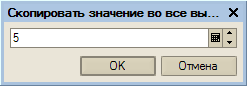 Для данного слайда нужно запустить демонстрацию если она не запущена (Shift+F5).
Заказ-наряд
Множественный перенос товаров мышкой
Можно выделить несколько (все) элементов в группе и перенести их мышкой в другую группу.
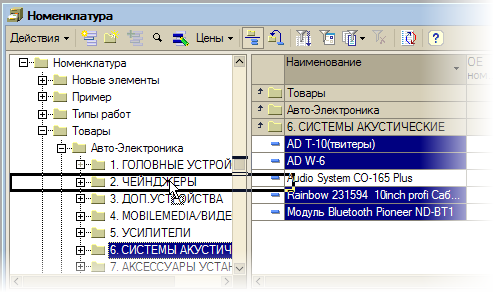 Заказ-наряд
Копирование строк из одного документа в другой
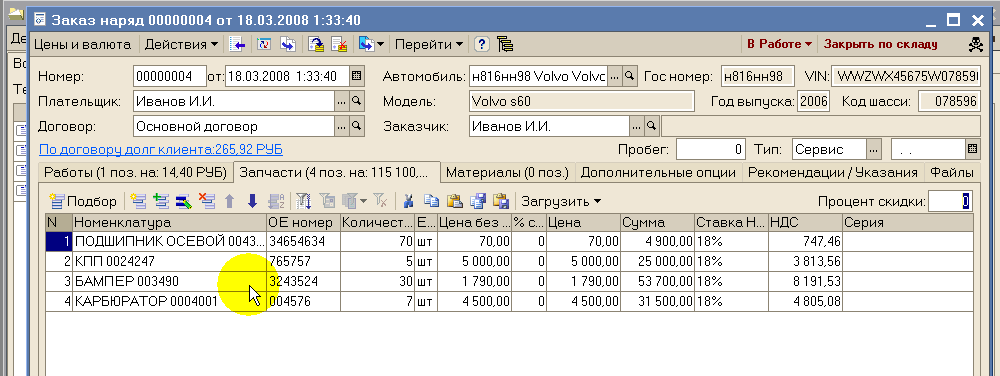 Выделяем строки как файлы в Windows
Копируем
Вставляем в другой документ
Для данного слайда нужно запустить демонстрацию если она не запущена (Shift+F5).
Заказ-наряд
Хранение любых файлов в документе
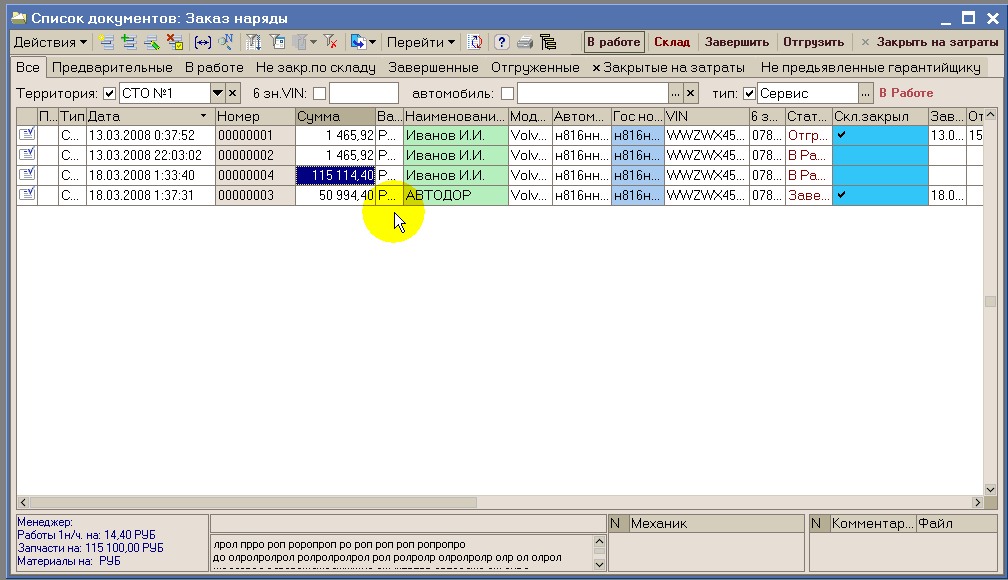 Для данного слайда нужно запустить демонстрацию если она не запущена (Shift+F5).
Заказ-наряд
Монитор продуктивности и анализ учета рабочего времени
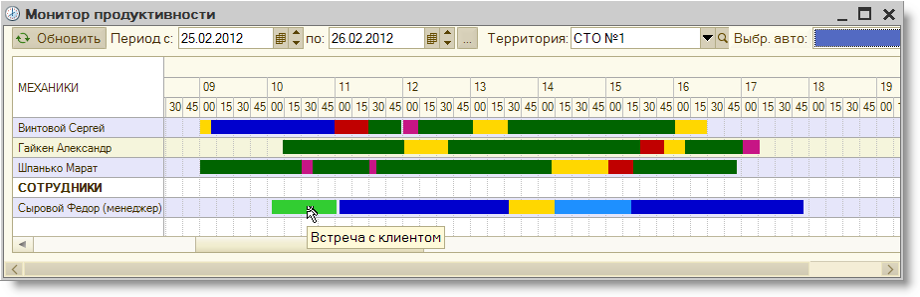 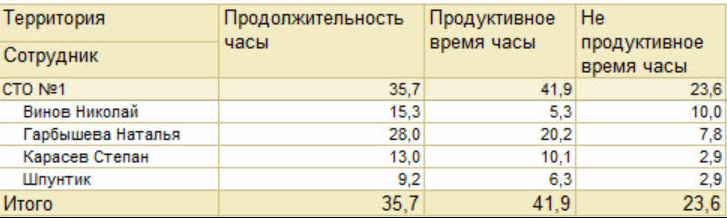 Заказ-наряд
Дополнительный функционал по заказ-наряду
Учет запчастей клиентов
Автоинформирование сотрудников и клиентов о событиях ремонта 
Автоматический выбор персонализированных печатных форм 
Подбор и заказ запчастей из заказ-наряда 
Учет вклада разных исполнителей в одну работу 
Причины обращения и рекомендации к последующему ремонту
Учет согласованных рекомендаций со страховыми компаниями и реальных работ по машине; при этом программа контролирует несовпадение согласованных и реальных сумм по ремонту.
Учет франшизы, — часть денег оплачивает страховая, часть клиент.
Послесервисное анкетирование
Подбор и заказ запчастей
Подбор и заказ запчастей
Подбор по графическим каталогам Лаксимо
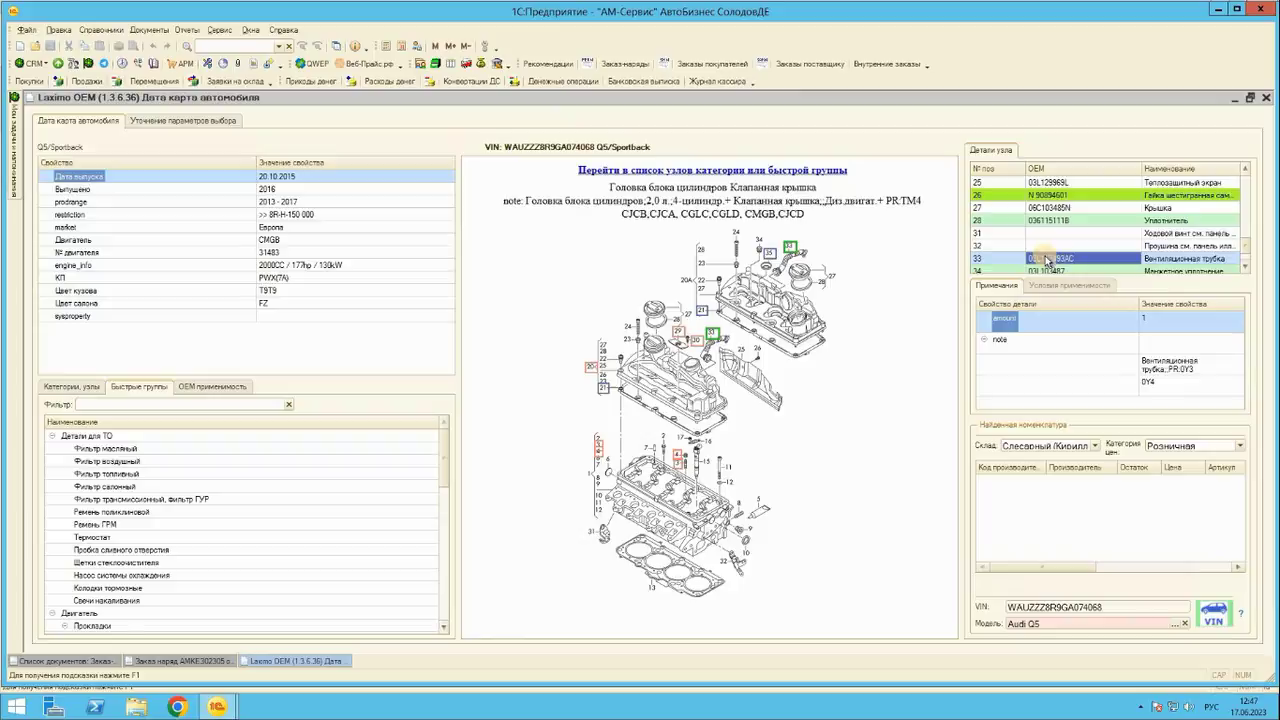 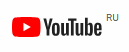 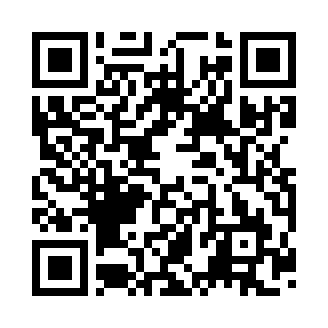 https://www.youtube.com/watch?v=bfs8vdsN38I
Подбор и заказ запчастей
Проценка и размещение заказ у поставщиков
1. Проценка через стандартные формы QWEP и Веб-прайс
2. Использование API QWEP и веб-прайс для работы «из документа».
3. Нормы времени tecRMI и Motordata
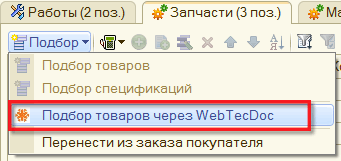 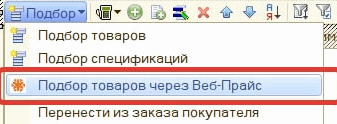 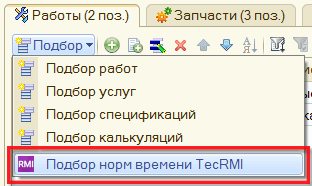 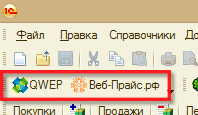 Подбор и заказ запчастей
Автоматизированная цепочка поставок управляемая из заказ-наряда
1. Проценка и размещение заказа у поставщиков (см. выше)
2. Статусы запчастей
3. Поступление
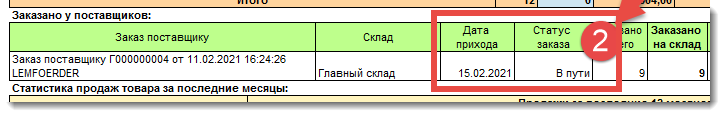 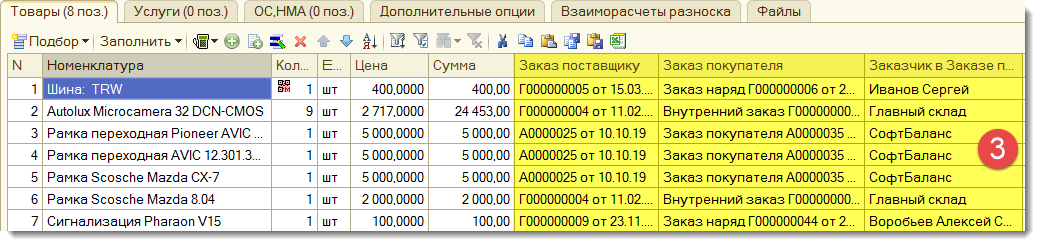 Подбор и заказ запчастей
Удобная работа с аналогами
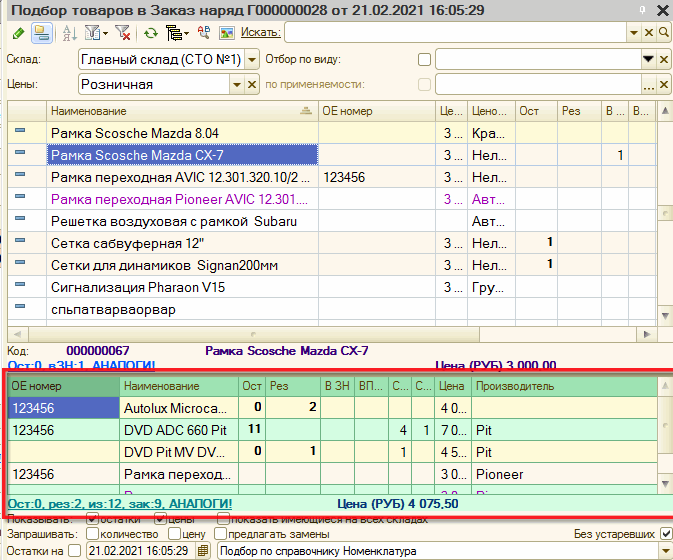 1. Вывод аналогов в отдельной таблице, подбор из неё.
2. Автоматическое кроссирование по:
 * ОЕ номеру
 * Ручному сопоставлению 
 * Загруженным кроссам
Подбор и заказ запчастей
Отбор запчастей по применяемости
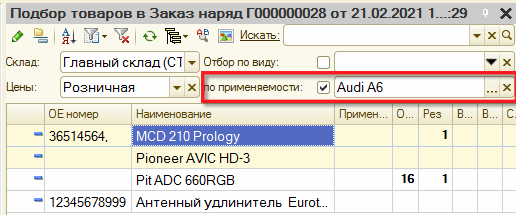 Подбор и заказ запчастей
Сопутствующая номенклатура и спецификации
При добавлении позиции в документ может быть предложен выбор дополнительных товаров/работ/услуг
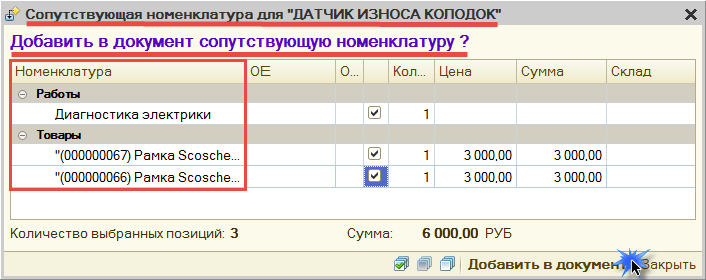 Подбор и заказ запчастей
Сопутствующая номенклатура и спецификации
Спецификации — это наборы товаров и услуг, которые могут быть добавлены в документ по одному клику: выбираем одну спецификацию, — в документ залетает много строк (товаров и услуг).
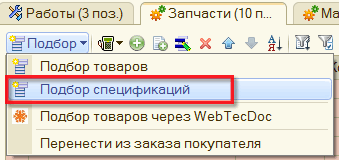 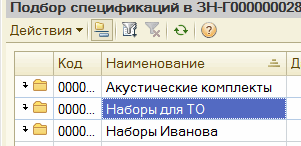 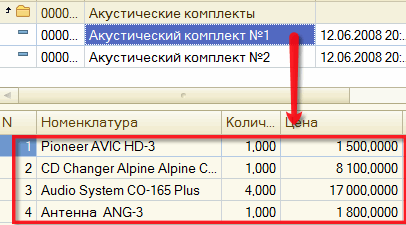 Подбор и заказ запчастей
Учет неудовлетворенного спроса
Возможен учет потерь в ремзоне, магазине и опте. Работает при подборе запчастей в заказ-наряд (потеря в ремзоне), заказ покупателя и накладную (потеря в магазине и опте).
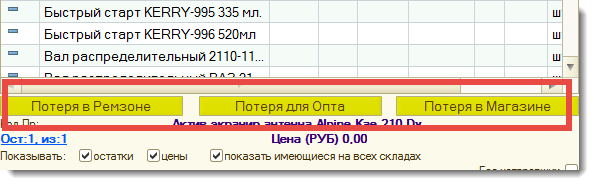 Зафиксирована потерянная продажа: "Актив.экранир.антенна Alpine Kae 210 Dv", 1 ед.
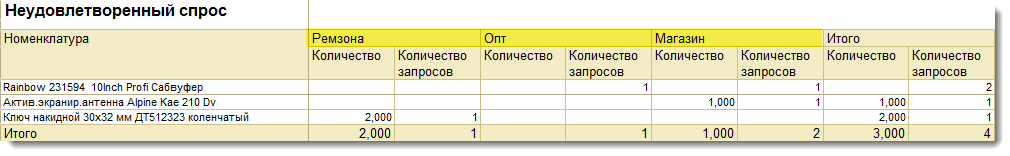 Подбор и заказ запчастей
Учет отказов клиентов от заказов
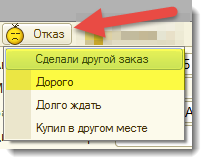 Кнопка в заказе для случаев отказа клиента от заказа. Причины отказов вы пишете сами, какие хочется:
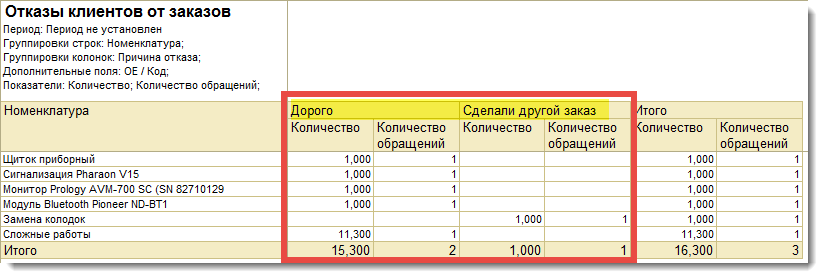 Склад
Склад
Удивительно гибкое ценообразование
Простая арифметика: алгоритмы (формулы) расчета цен можно описать разработанным нами макроязыком + если нужно, на языке 1С. Любые ваши фантазии по расчету цен реализуемы.
Примеры:
Цена=ЗакупочнаяЦена*1.2
ЦенаНаМасло=Себестоимость*1.5
ЦенаНаФильтры=БазоваяЦенаНаФильтры*1.05
Цена зависит от закупа:

Если ЗакупочнаяЦена < 1000 Тогда 
     Цена = ЗакупочнаяЦена * 2 
Иначе 
     Цена = ЗакупочнаяЦена * 1.5
КонецЕсли
Цена зависит от бренда:

Если Найти(нрег(",BMV,VOLVO,VAG,KIA,"),","+нрег(Производитель)+",")>0 Тогда //это бренд BMV, VOLVO, VAG или KIA
   Ц=ЗЦ*1.2;
Иначе   //это остальные бренды
   Ц=ЗЦ*1.3;
КонецЕсли;
Склад
Ячейки хранения
Любая иерархия ячеек
Для каждого товара ячейки указываются справочно: не нужно их указывать при каждом «чихе» — перемещении, продаже, приходе товара.
Множество мест где они используются.
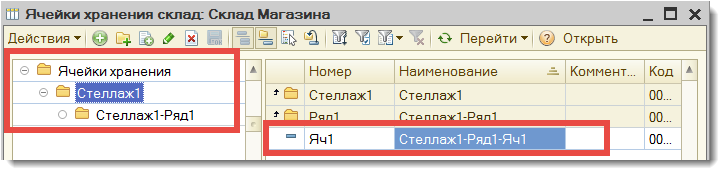 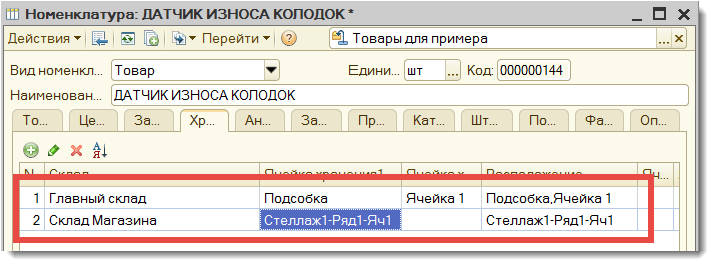 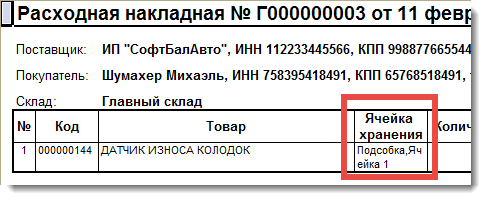 Склад
Гибкие варианты пополнения склада
Стандартные варианты + возможности описать формулу заказа индивидуально своей процедурой заполнения документа по вашим принципам:
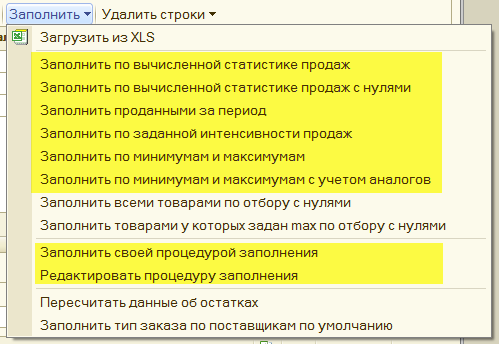 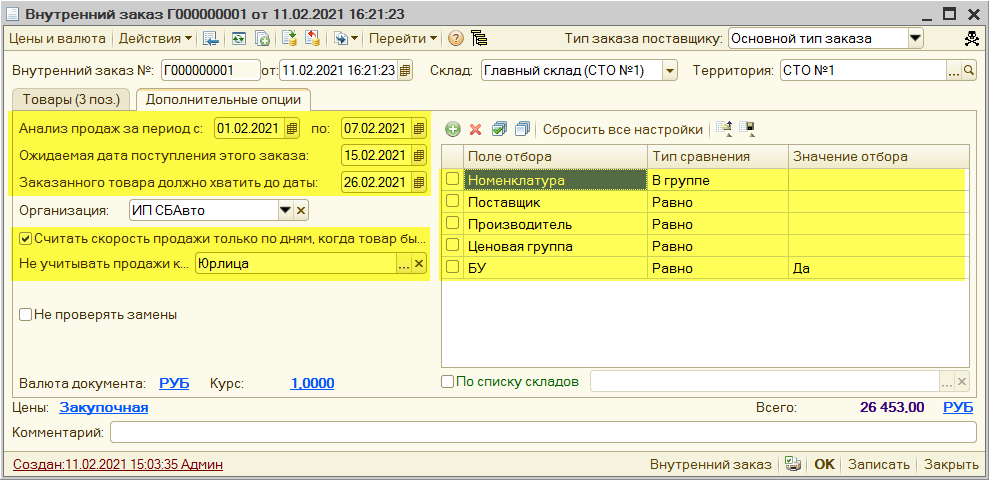 Склад
Учет затрат на покупку товаров
Сумма затрат (1) на покупку товаров (доставка, акциз, таможенные расходы) может быть распределена на товары в приходных накладных (на закладке «Покупки» (2)) пропорционально количеству, весу или сумме (3) товаров в накладных.
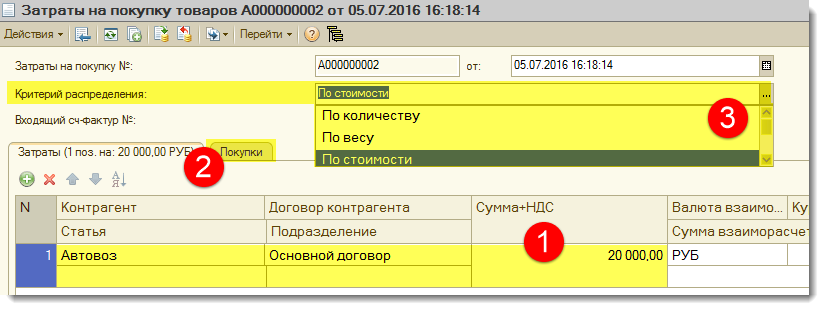 В итоге, вы получаете более точную прибыль по товарам.
Склад
Управление неликвидами
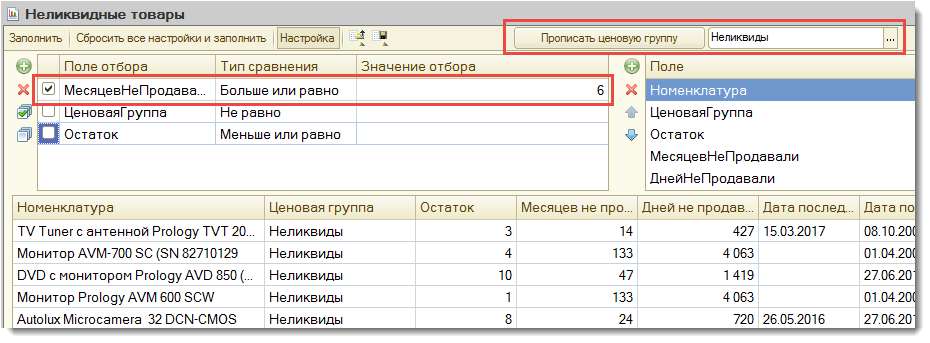 Специальный механизм для отбора товаров которые долго лежат на складе. Все товары можно пометить. Они будут выделены цветом в справочнике при подборе (см. след. слайд)
Склад
Управление неликвидами
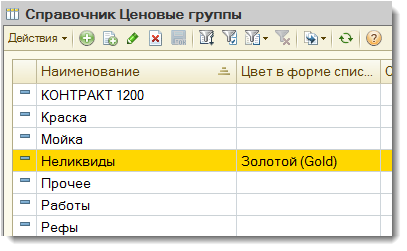 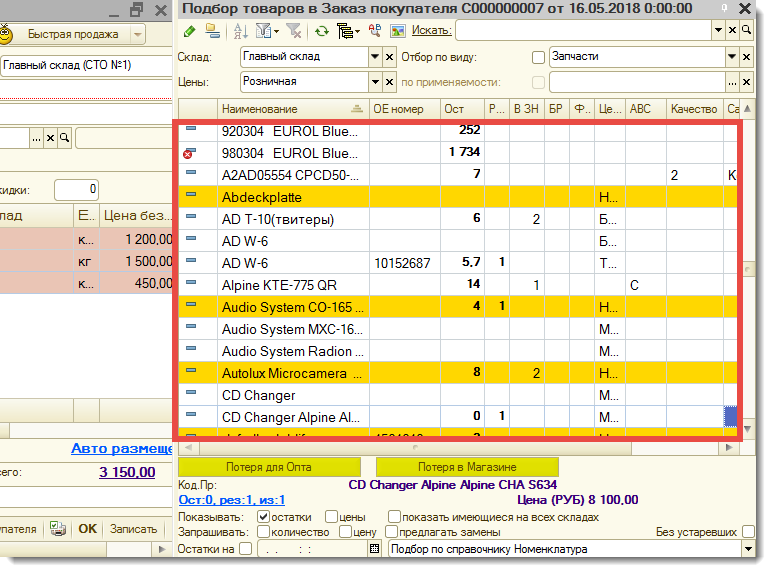 Выделение при подборе
Склад
Оборачиваемость склада
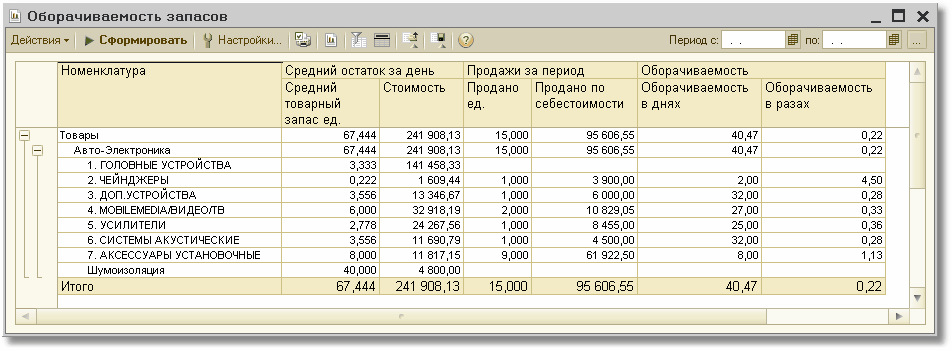 Отчет показывает скорость с которой продается весь остаток товара. Считается средняя оборачиваемость товара за период: остаток считается за каждый день периода и делится на количество дней. Таким образом, высчитывается средняя стоимость склада в день. Можно понять на каких товарах можно быстрее обернуть деньги, а значит, больше заработать.
Продажа
Продажи
АРМ* продавца/кассира
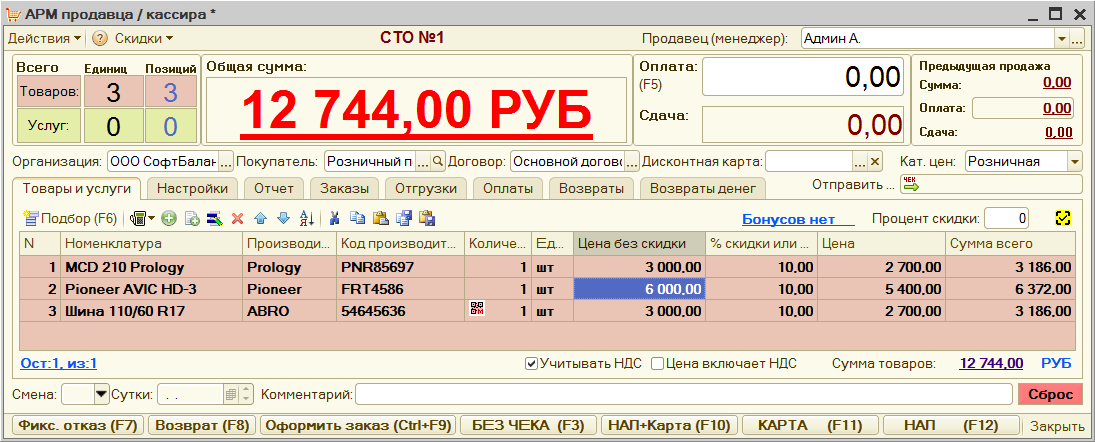 Продажа из наличия? Подобрать товар и нажать одну кнопку!
«Горячие» клавиши
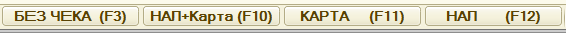 До четырех настраиваемых вариантов оплаты
*АРМ — Автоматизированное Рабочее Место
Продажи
АРМ* продавца/кассира (продолжение)
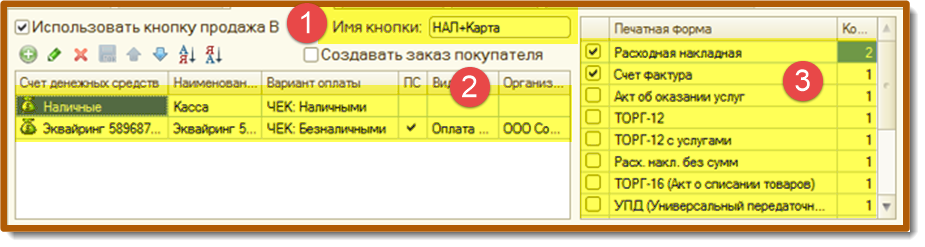 Название кнопки
Варианты оплаты (нал, эквайринг, без чека)
Различные печатные формы для принтера

Нажимаем кнопку: печатается чек(и), формы на принтере, отгружается товар.
*АРМ — Автоматизированное Рабочее Место
Продажи
Отгрузка заказ-наряда и заказ покупателя одной кнопкой
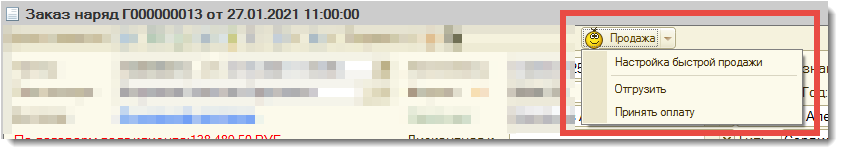 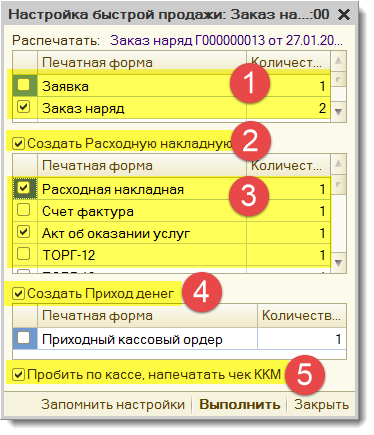 По нажатию кнопки «Продажа»:
Напечатаются выбранные формы по заказу
ЗН перейдет в статус «Отгружен»
Напечатаются документы отгрузки
Будет создан приход денег
Будет напечатан чек
Этапы отгрузки (1,2,3) и оплаты (4,5) можно разделить.
Итог: отгрузка заказа, печать доков и чеков, прием денег — за пару секунд.
Продажи
Бонусная система
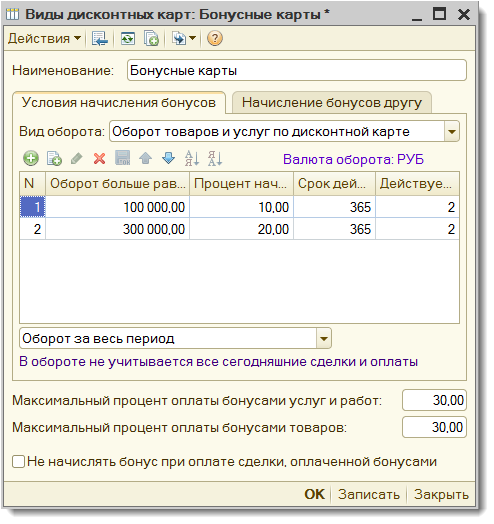 Внутренний счет клиента для оплаты товаров и услуг.

Различные варианта подсчета бонусов, оплаты ими.
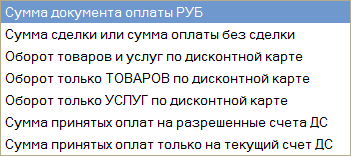 Продажи
Бонусная система (продолжение)
Бонусы другу — внутренняя система «посоветуй и получи скидку».
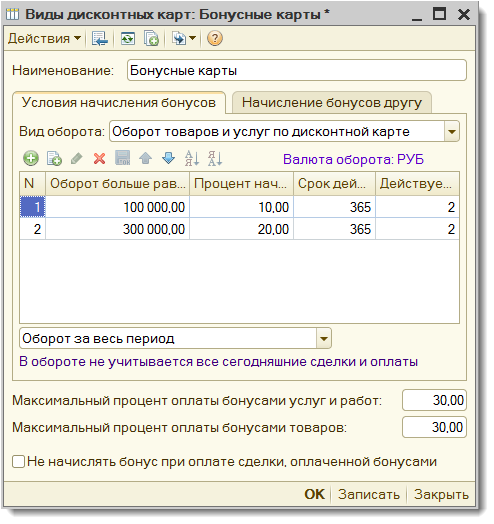 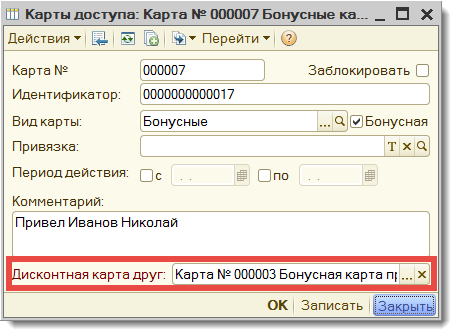 Продажи
Дисконт (скидки)
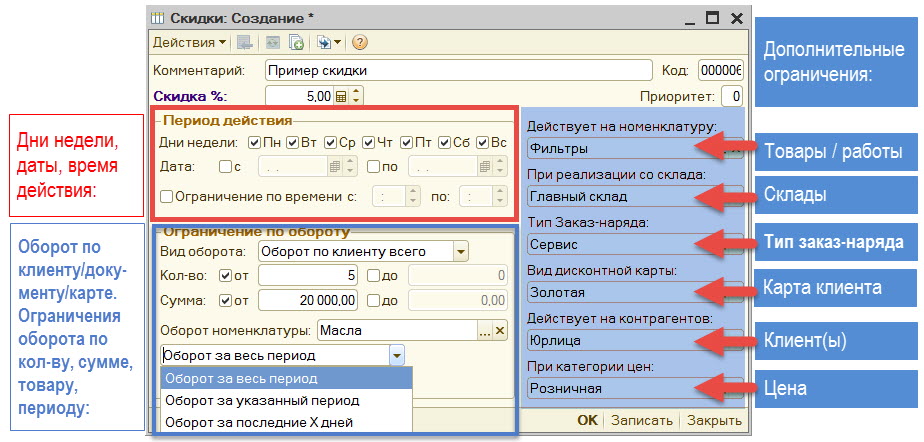 Зарплата
Зарплата
Абсолютно гибкий расчет зарплаты по 25+ показателям
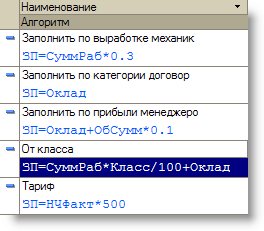 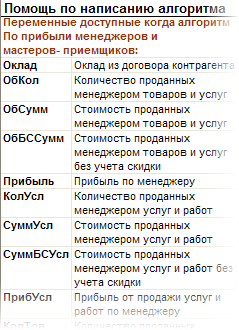 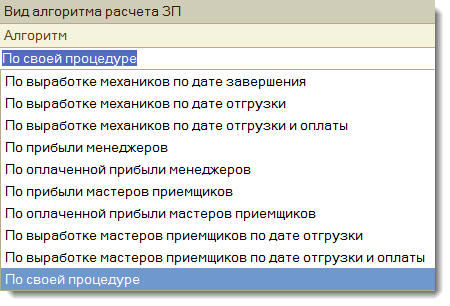 Формулы пишутся как в начальной школе. При этом если вдруг фантазии еще сильнее, можно использовать свой код (процедуру) на языке 1С
Зарплата
Распределение ЗП в себестоимости работ и заказов
Для более точного учета прибыли по заказам и работам вы можете относить зарплату исполнителей, которые делали работу, на себестоимость этой работы.

В примере отчет «Прибыль» с колонкой «Затраты на ЗП».
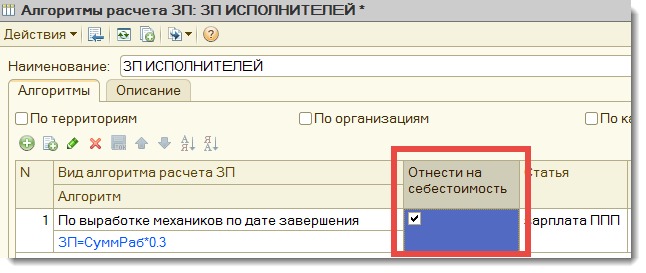 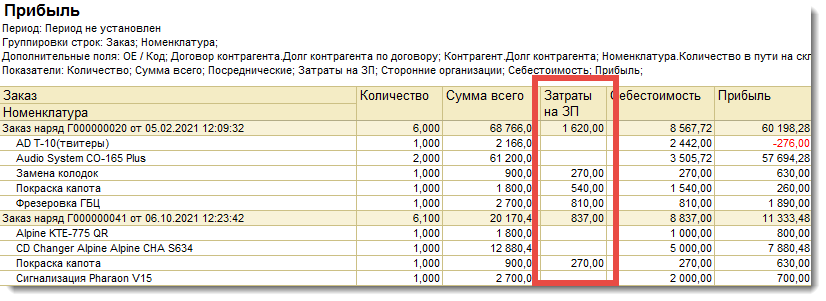 Зарплата
Авансовые отчеты и баланс по сотруднику
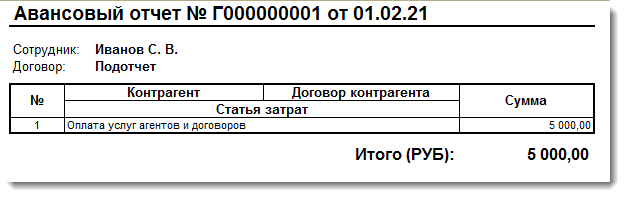 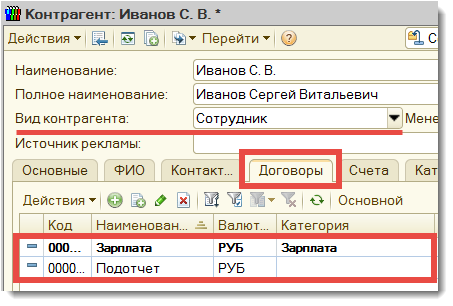 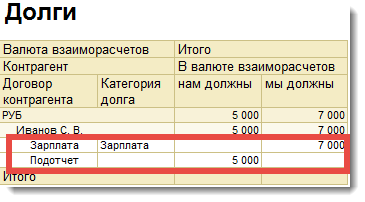 Можно иметь много договоров с контрагентами, в т.ч. и с сотрудниками. Это дает возможность разделить денежные и товарные потоки с ними. Например, для сотрудника понимать какой долг с ним по зарплате, а какой по подотчетным деньгам на покупку товаров для автосервиса. Можно учитывать продажи сотруднику как клиенту — все отражается с балансе по договору.
Управленческий учет
Управленческий учет
Замкнутый управленческий баланс предприятия
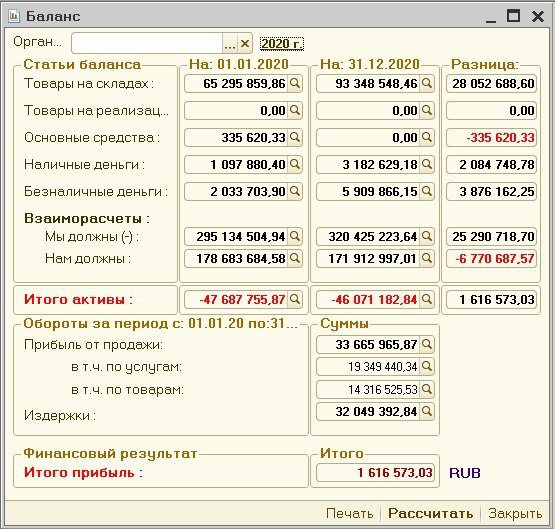 Верхняя часть — активы и разница в активах за период
Нижняя часть — прибыль и издержки и разница между ними за период
Управленческий учет
Замкнутый управленческий баланс предприятия
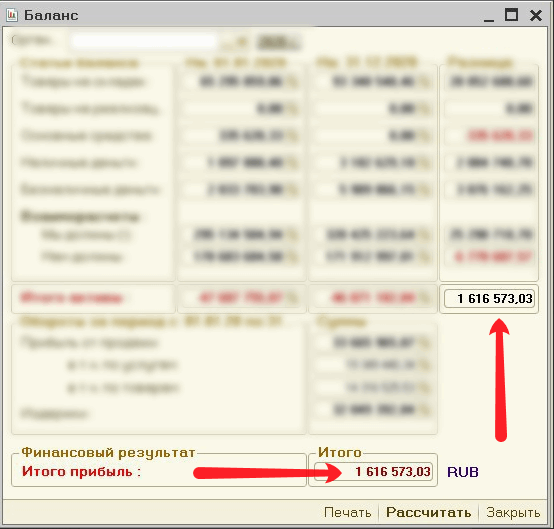 Почему замкнутый?
Обратите внимание что итоги верхней и нижней частей совпадают.
Это означает что отчеты по прибыли и издержкам правильно работают и не потеряли никаких сумм.
Управленческий учет
Замкнутый управленческий баланс предприятия
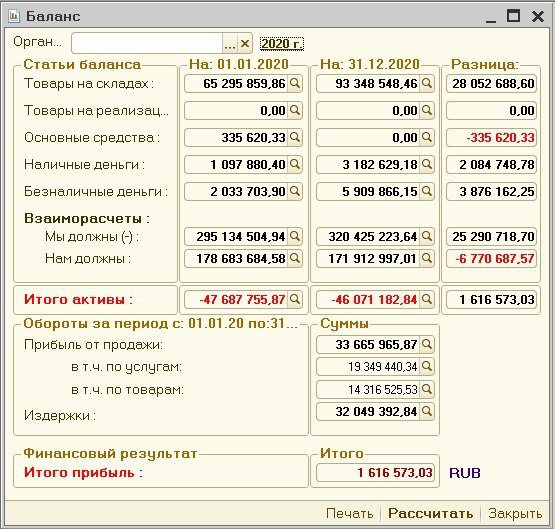 Дополнительно, баланс показывает сколько стоит ваш бизнес. 
Он учитывает все денежное (нал, безнал) и все не денежное, переведенное в деньги (стоимость товаров, основных средств и их амортизацию), долги.
Если всё продать, вернуть и заплатить долги, вы получите цифру активов на конец периода. От этой цифры можно оттолкнуться для реальной оценки бизнеса.
Управленческий учет
Доходы/расходы по ЦФО* и статьям затрат
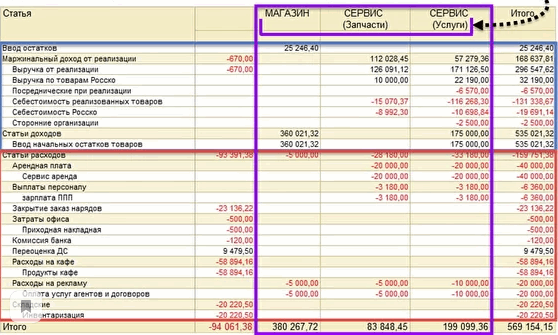 Один отчет в котором показана рентабельность по каждому направлению деятельности или филиалу
*ЦФО — центр финансовой отчетности. Например, направление деятельности или подразделение
Управленческий учет
Бюджет доходов/расходов, анализ план/факт
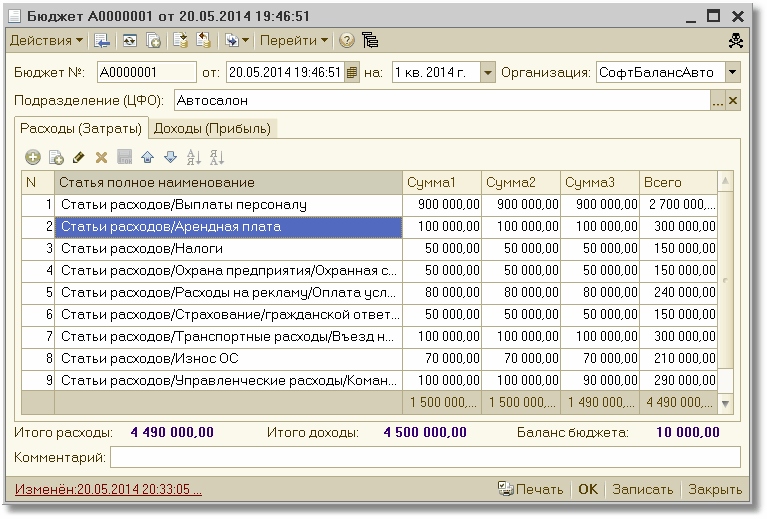 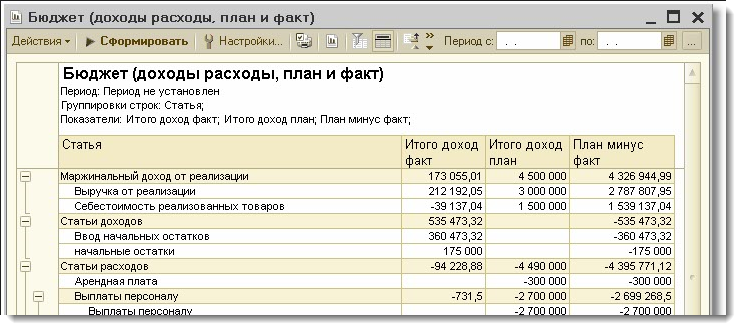 Управленческий учет
Маркетинговый отчет по клиентам
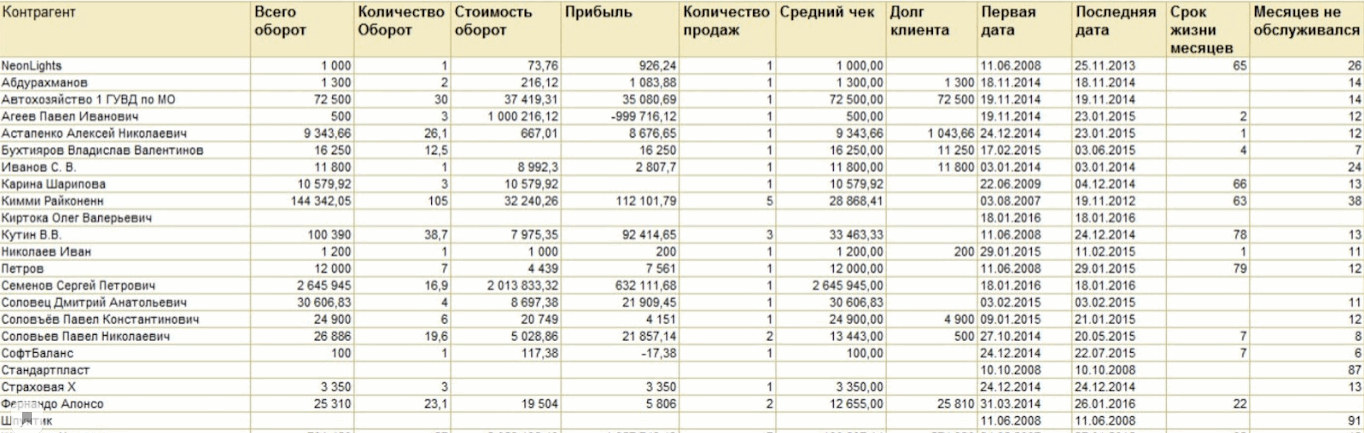 Управленческий учет
ABC, XYZ
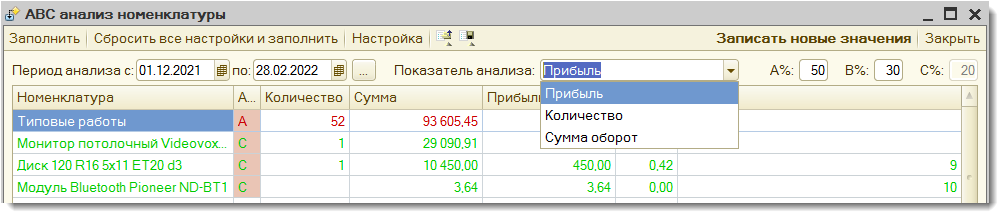 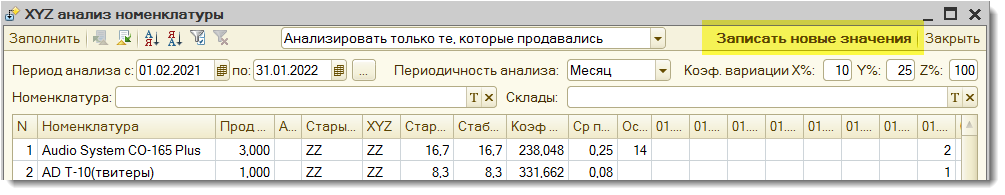 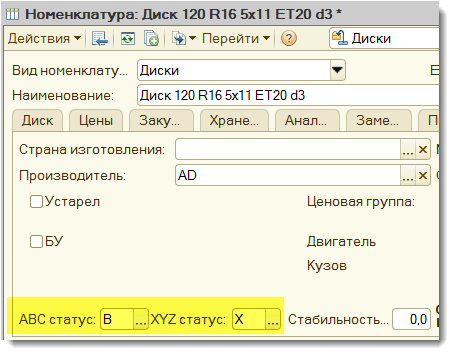 С возможностью записать значения в карточку товаров и подсветить ее при подборе.
Управленческий учет
Сотни других отчетов для анализа бизнеса
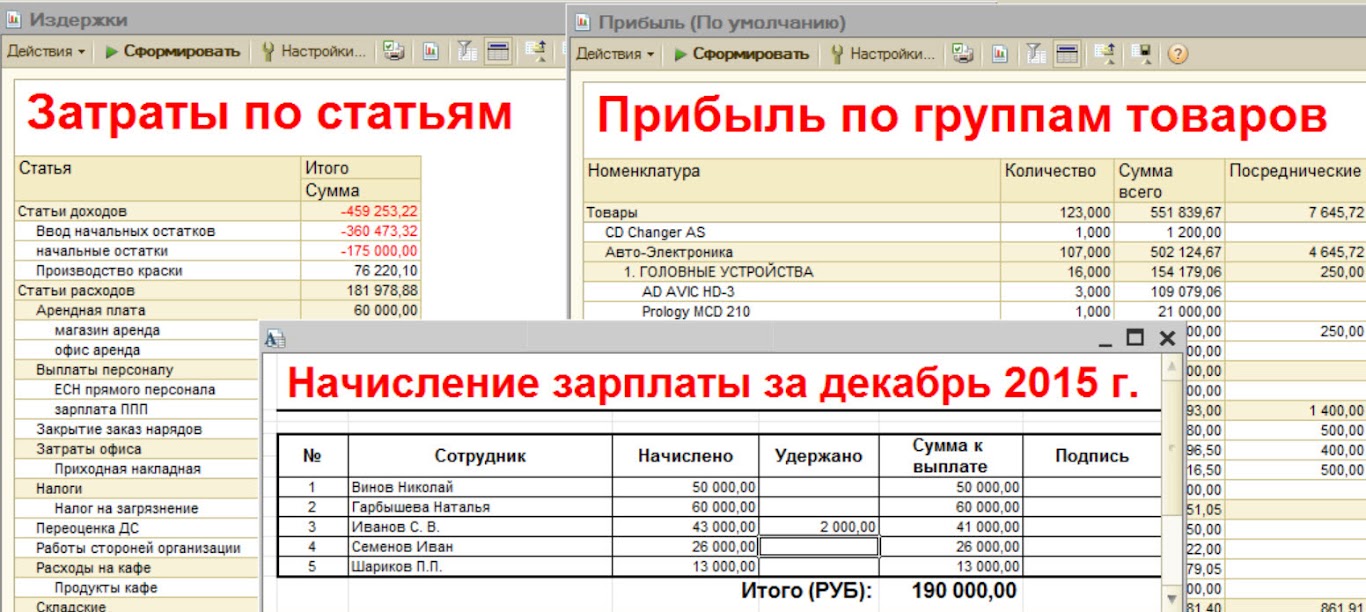 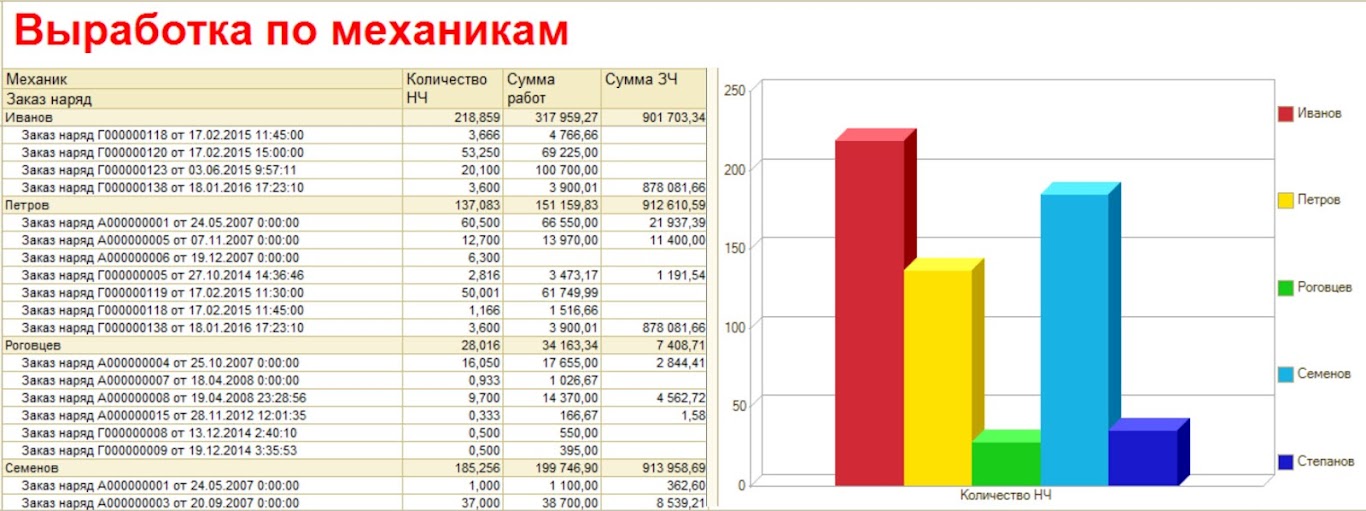 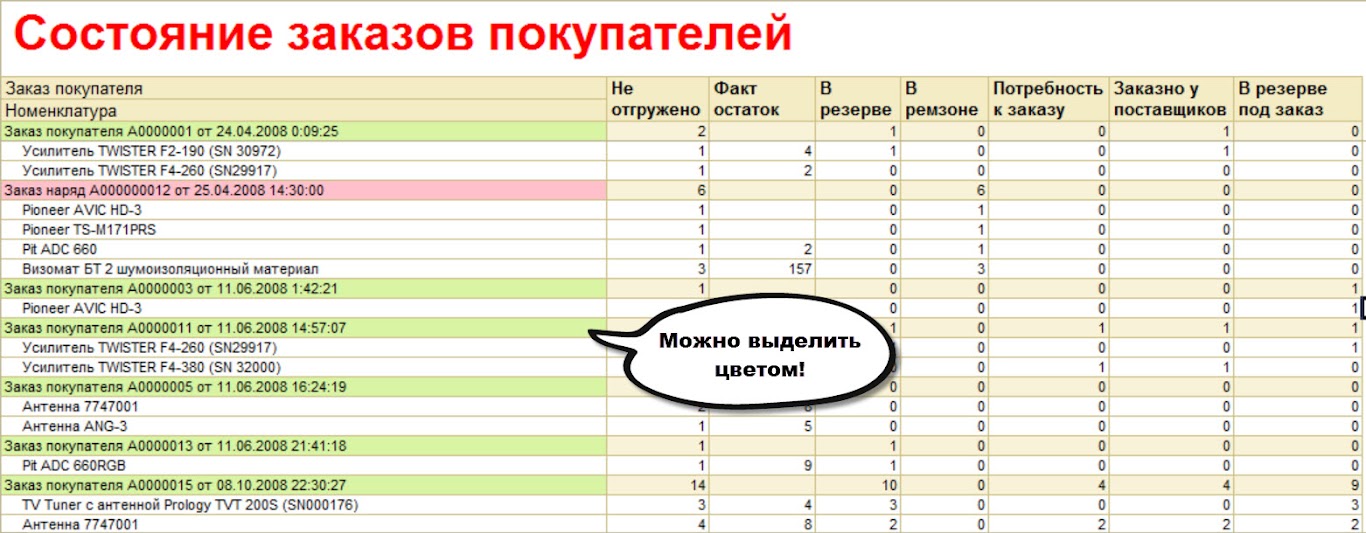 Очень много отчетов, которые настраиваются с помощью мышки. Простановкой галок и простым перетаскиванием параметров (показателей).
Управленческий учет
Панель отчетов
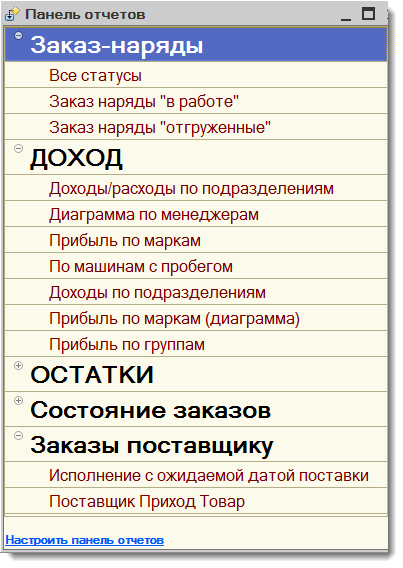 Все отчеты, которые вы настроили индивидуально под себя, можно удобно расположить в одном месте доступном в два клика.
Управленческий учет
Рассылка отчетов
Любой отчет можно автоматически отправлять на e-mail по расписанию. Руководителю, сотрудникам, клиентам…
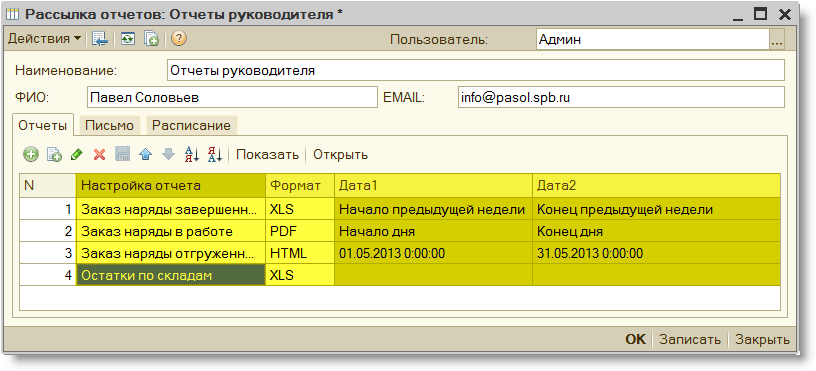 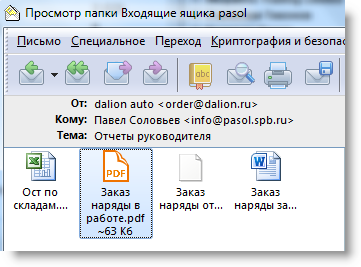 Коммуникация
Коммуникация
Телефония
Всплывающая карточка звонящего клиента:
Можно добавить разные события: создать клиента, создать заказ-наряд, отправить сообщение, посмотреть историю и пр.
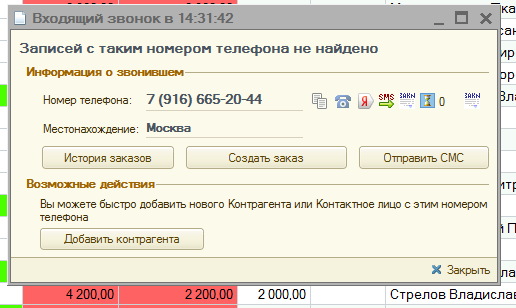 Коммуникация
Телефония
История звонков с возможностью прослушать запись разговора:
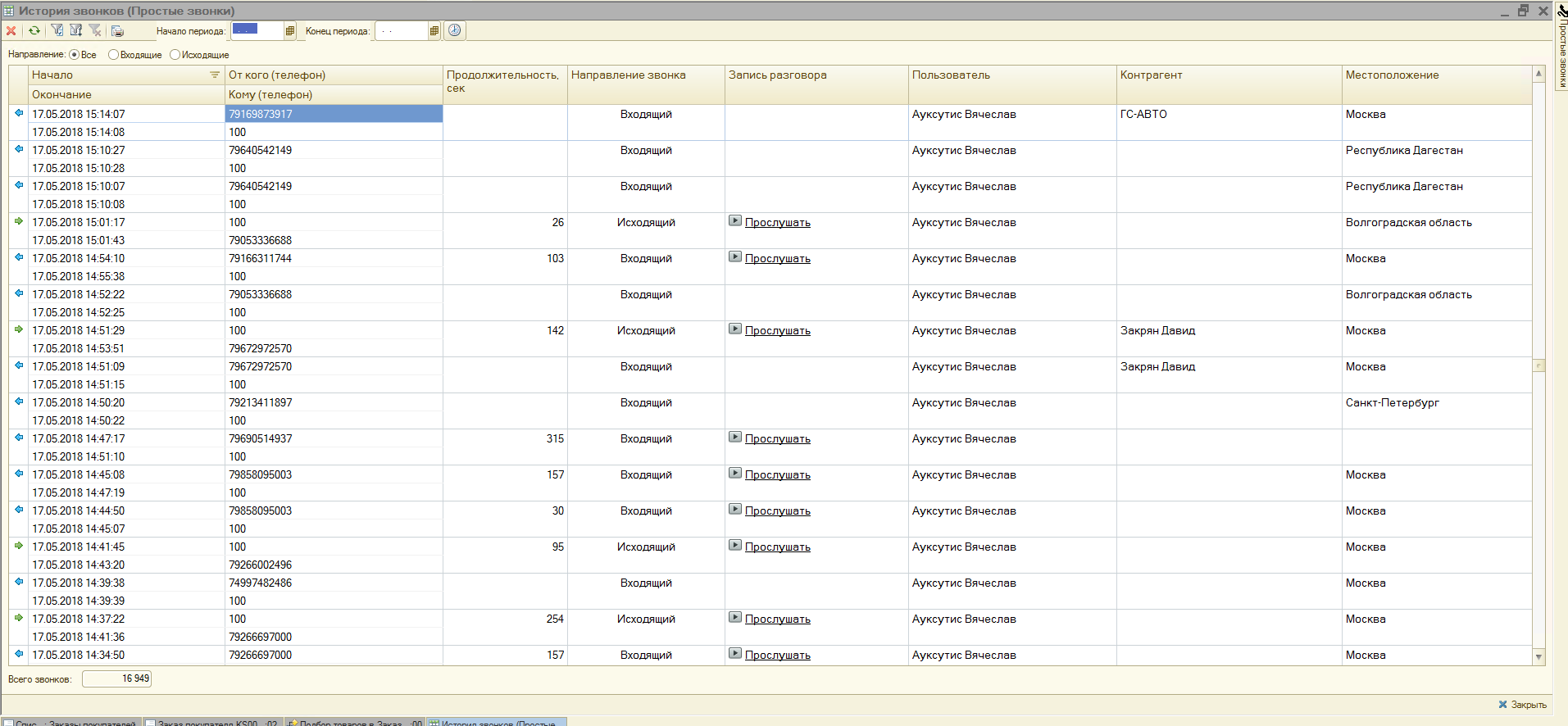 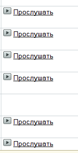 Коммуникация
Телефония
Аналитика звонков по каналам
Количество и сумма продажи по каждому каналу.
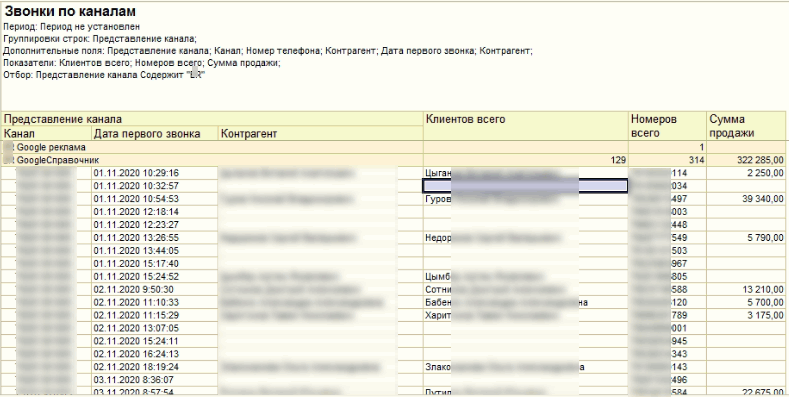 Коммуникация
Задачи и напоминания
1. По любому объекту можно создать задачу.
2. К задаче прикреплен объект, исполнителю его не нужно искать.
3. Указать что именно нужно делать.
4. И кому адресована задача
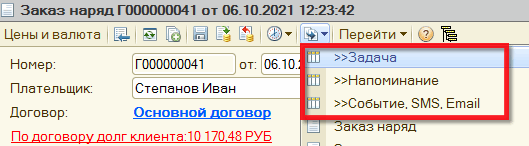 1
2
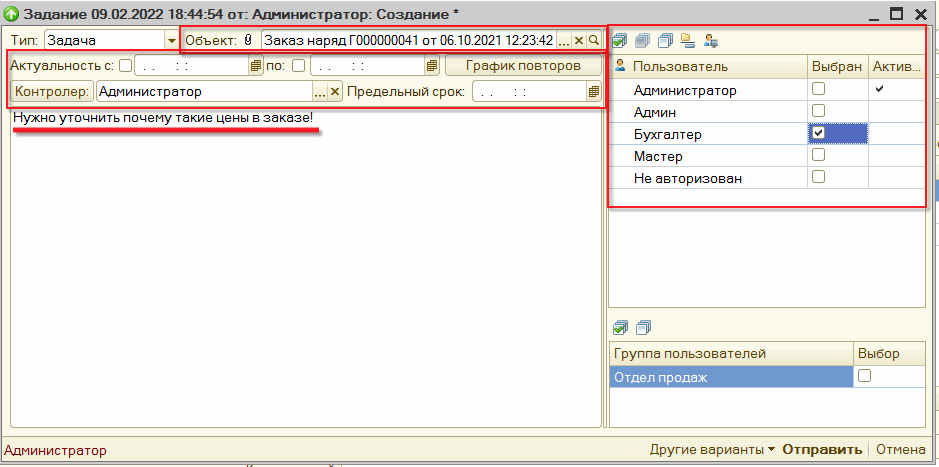 3
4
Коммуникация
Задачи и напоминания
5. Удобная панель задач, где видны все задачи пользователя.
6. При получении задачи видно к какому объекту она относится, его не надо искать.
7. Вся переписка по объекту сохраняется. Спустя месяц не надо вспоминать что было, — достаточно посмотреть.
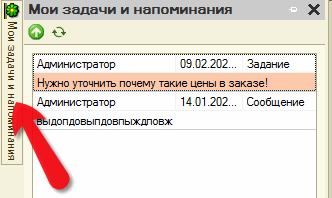 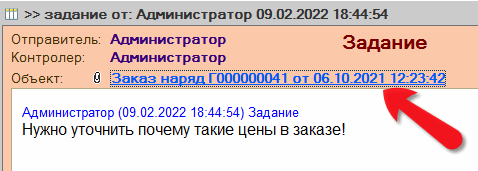 5
6
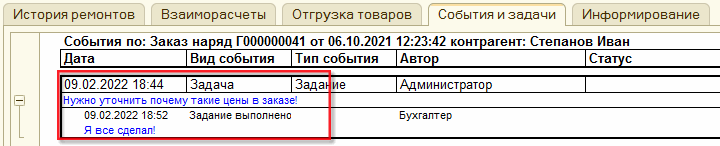 7
Коммуникация
Задачи и напоминания
Напоминание самому себе
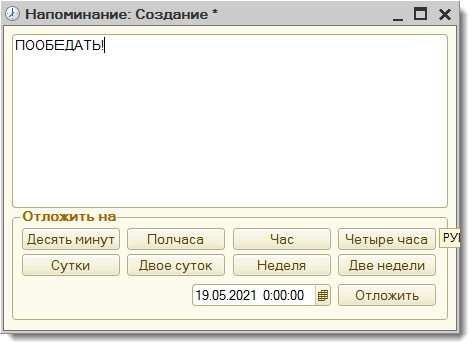 Коммуникация
Автоматическое информирование по событиям
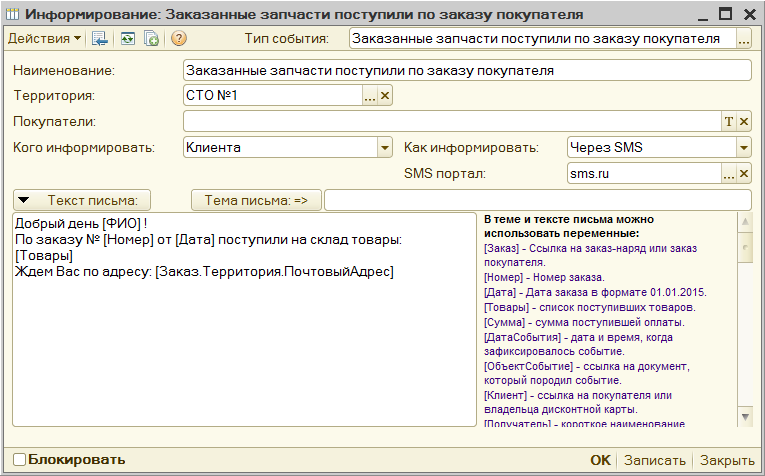 25+ событий. В т.ч. напоминания о записи на ремонт, сроках ТО, замене расходников и т.п.
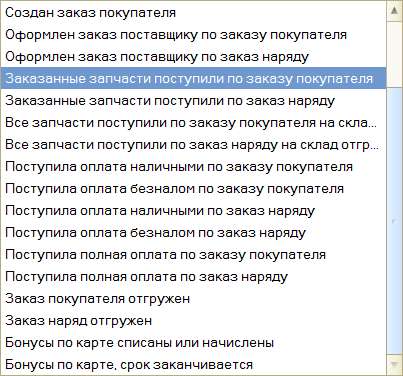 Коммуникация
Автоматическое информирование по событиям (продолжение)
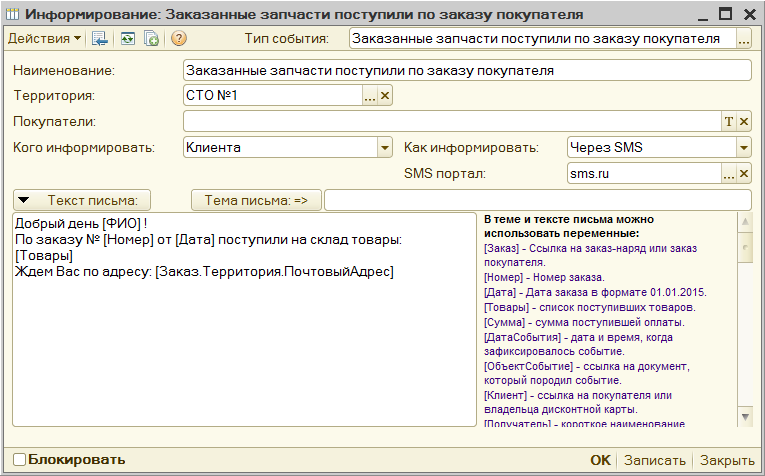 Можно информировать клиента, менеджера, автора заказ, группу пользователей.

По e-mail, смс, мессенджеру, напоминанием в базе.
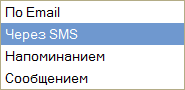 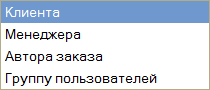 Телеграмм и боты
Телеграмм и боты
Телеграм для клиентов, сотрудников и руководителей
По сути, это мобильное приложение, которое не нужно устанавливать — телеграмм чаще всего уже есть в телефоне клиента.
Клиент может получать необходимые данные о своем авто, истории ремонтов, бонусах и пр.
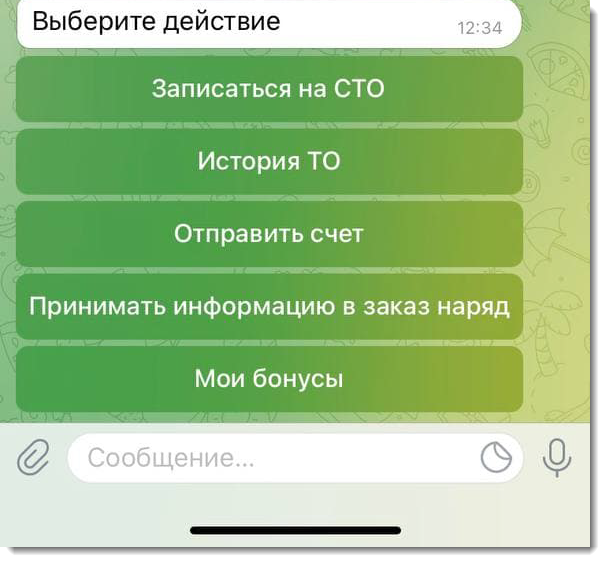 Сотрудники могут переписываться по машине — вся информация прикрепляется к заказу, клиенту.
Руководители получают необходимую отчетность и информацию.
Телеграмм и боты
Автоматическое прикрепление фото к заказ-наряду
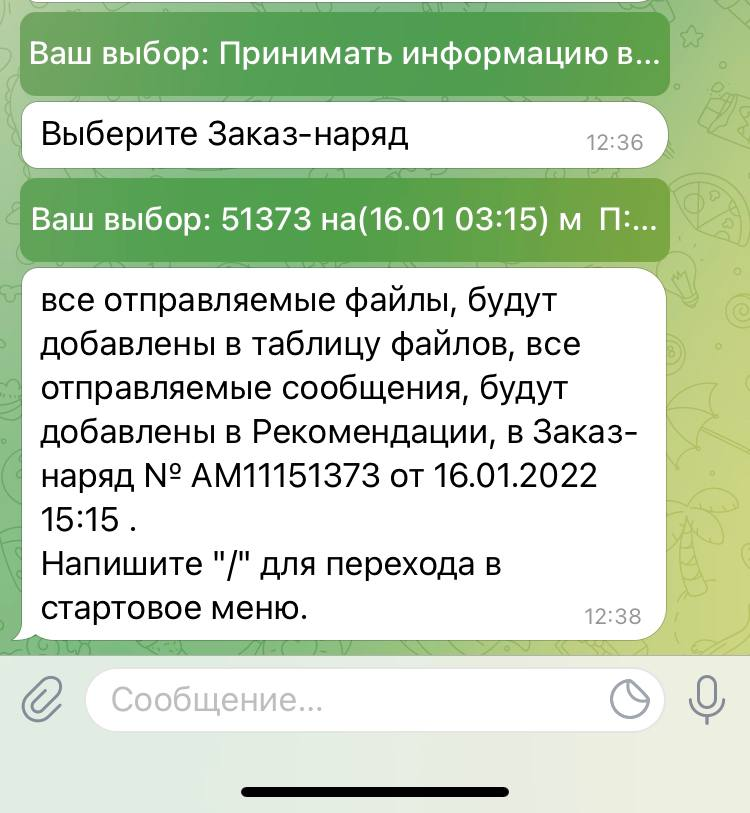 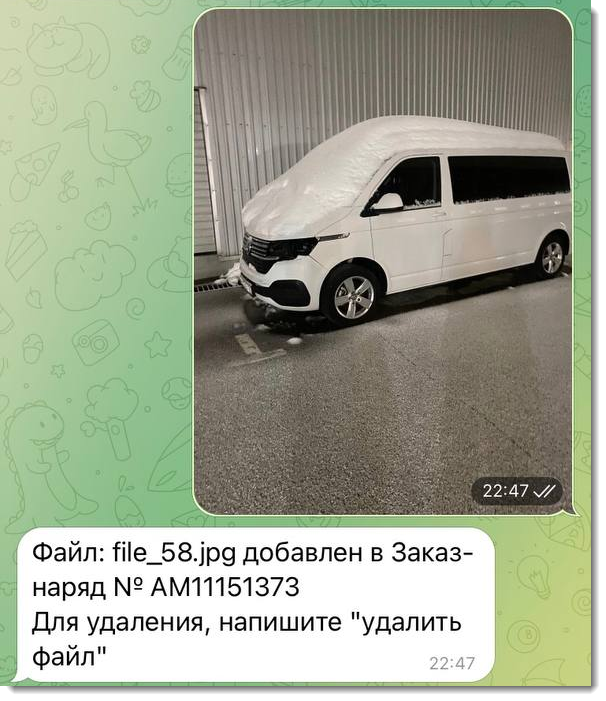 Телеграмм и боты
История ТО
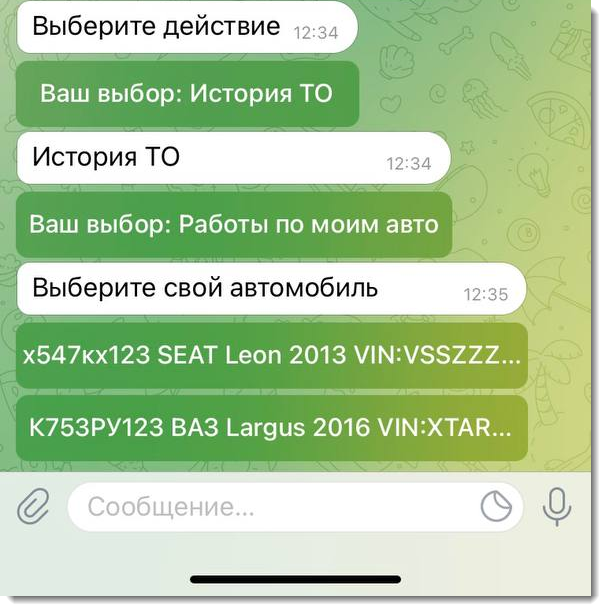 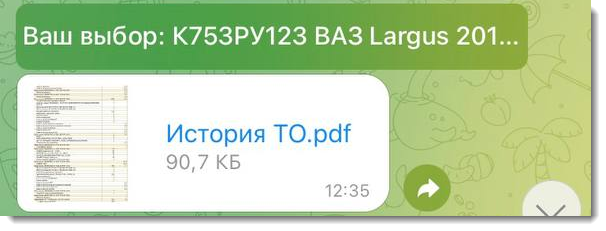 Телеграмм и боты
Прием медиаконтента в 1С
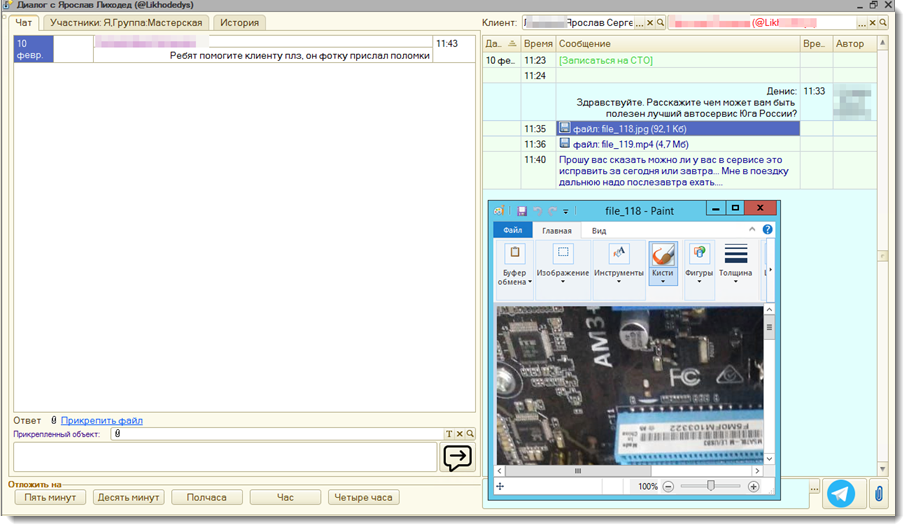 Телеграмм и боты
Встроенный мессенджер
Внутри Далиона все сообщения Телеграмма дублируются в мессенджере:
Здесь вся информация по общению с клиентом: сообщения, заказы, история ремонтов, фото, аудио и пр.
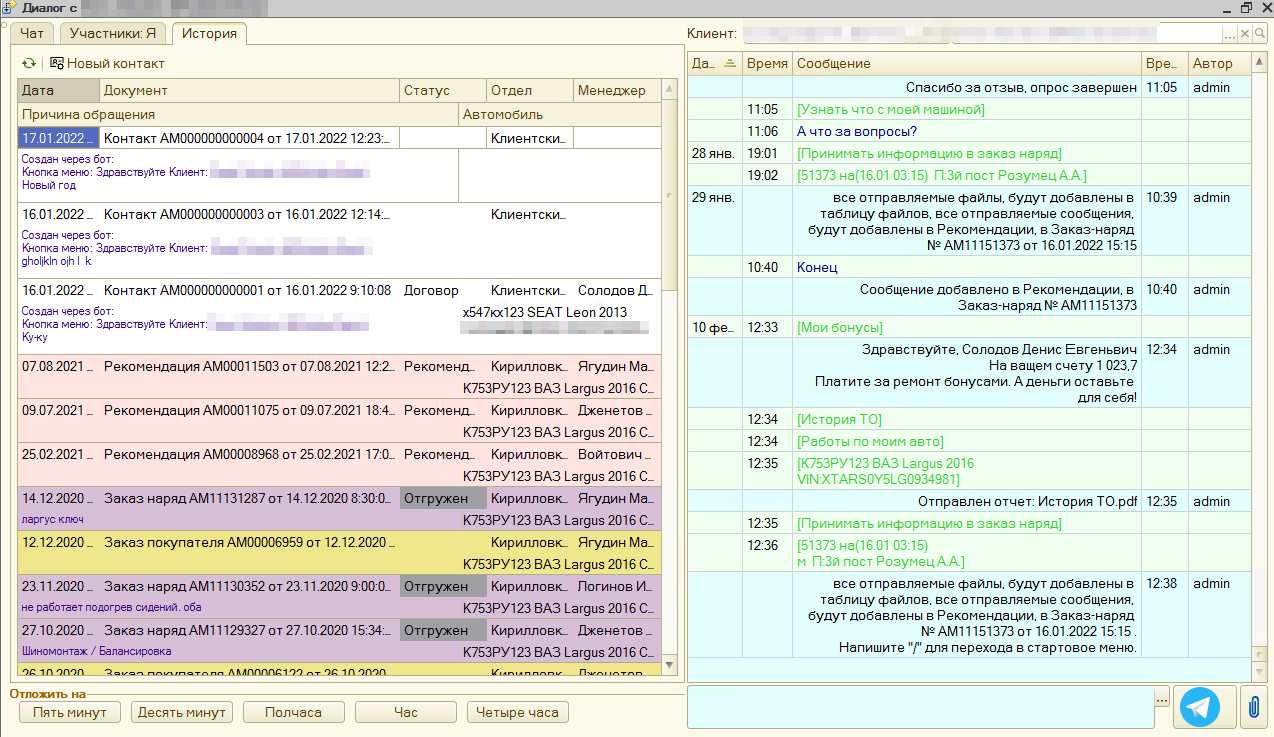 Телеграмм и боты
Отправка печатной формы в Телеграмм
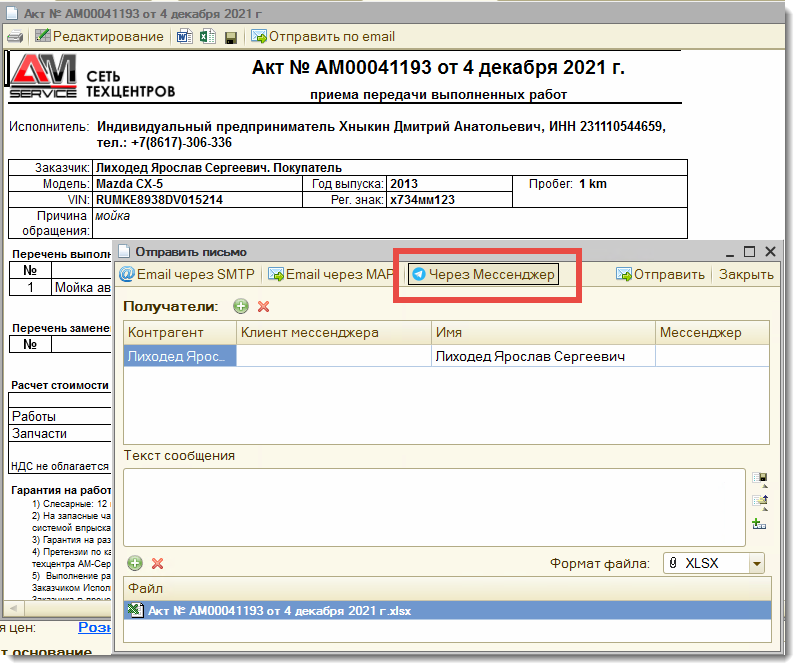 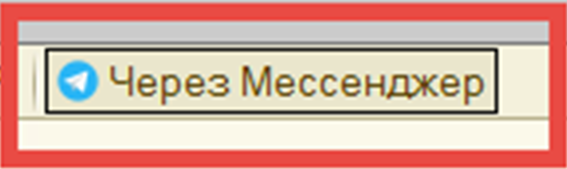 Телеграмм и боты
Задачи из 1С в Телеграм с пометкой об исполнении
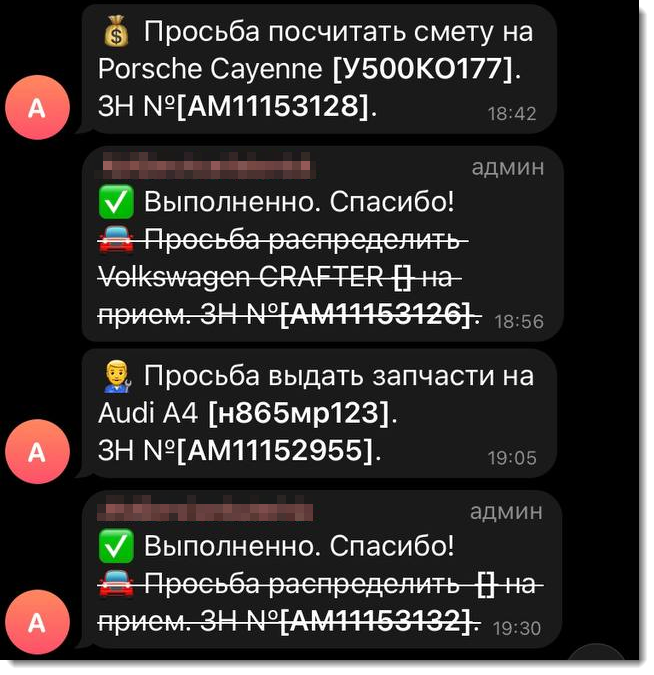 Оперативный контроль исполнения задач в телеграмм
Телеграмм и боты
Абсолютно любой настраиваемый контент
Например, создание и согласование заявок на деньги и оплат по ним
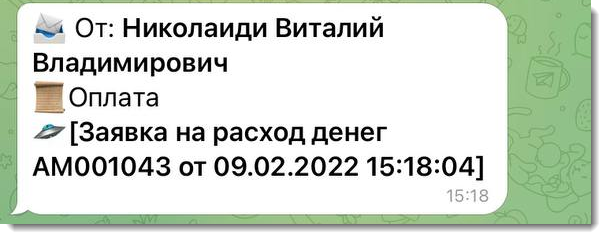 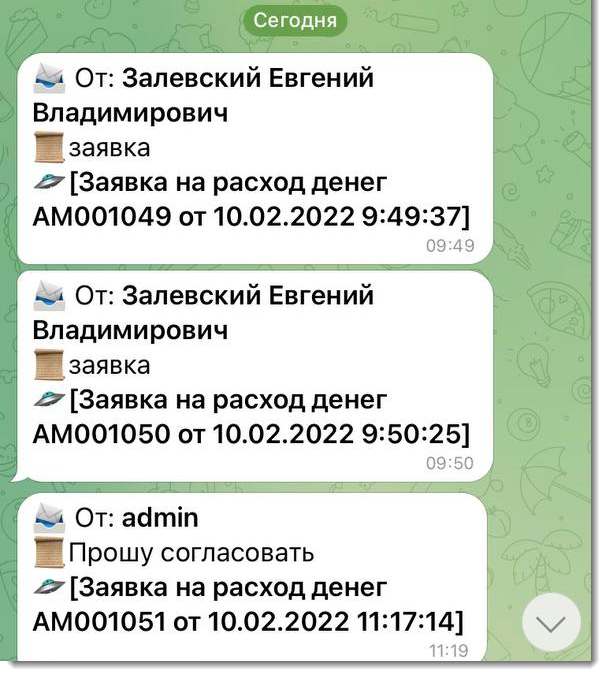 Оплата
Заявка на деньги
Заявка на деньги
Согласование
Телеграмм и боты
Чат боты которые вы можете настроить самостоятельно
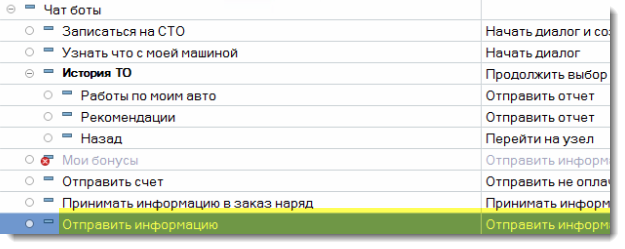 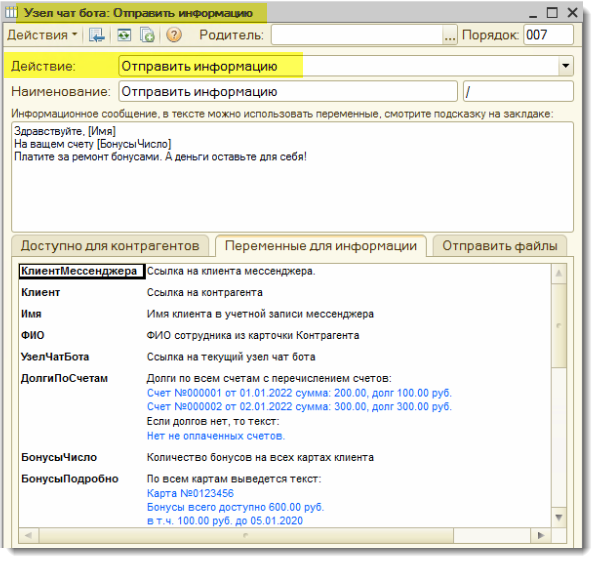 Пример: отправка произвольной информации клиенту по его запросу
Телеграмм и боты
Чат боты которые вы можете настроить самостоятельно
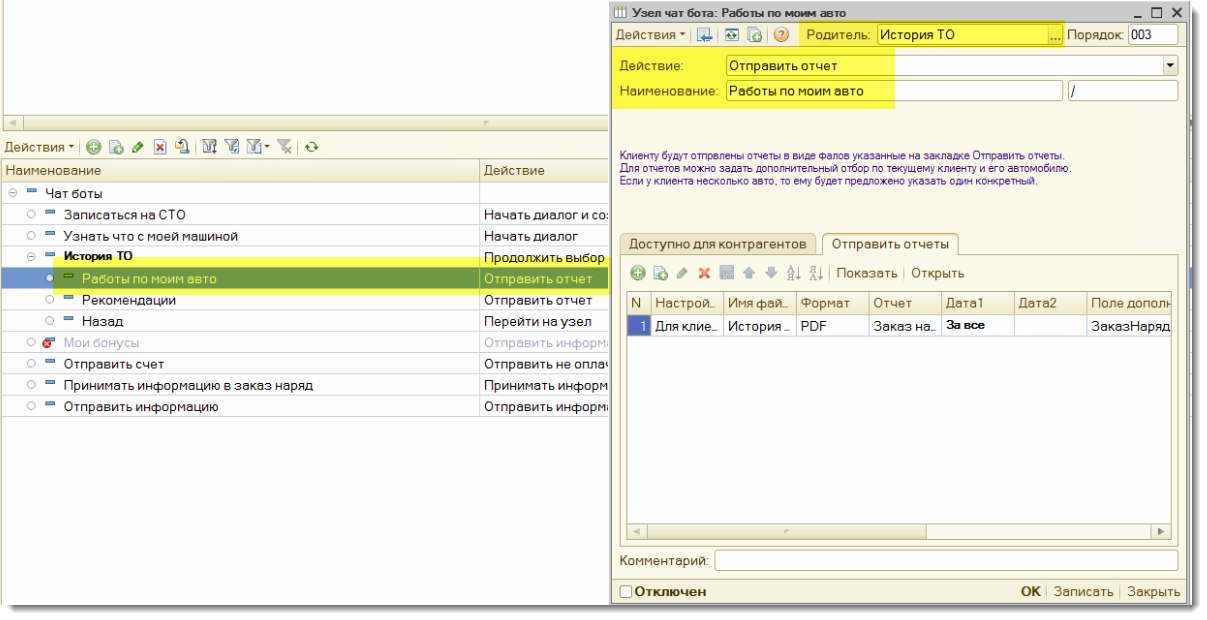 Пример: отправка отчета по работам для клиента
Администрирование и сервис
Администрирование и сервис
Права доступа
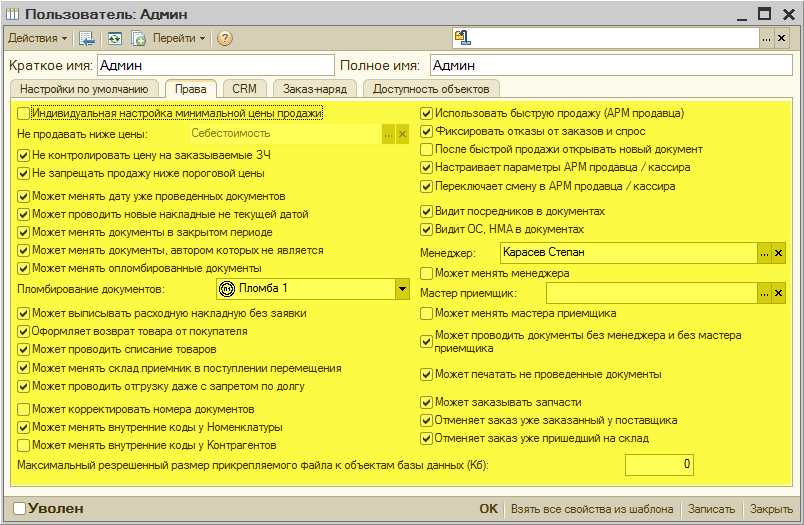 Основные права и права в заказ-наряде
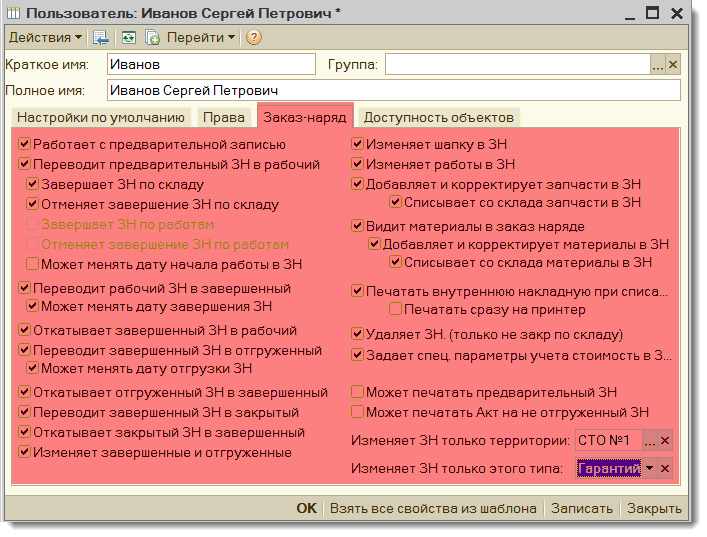 Администрирование и сервис
Права доступа (продолжение)
Доступ на уровне данных, а не документов (доступность по объектам)
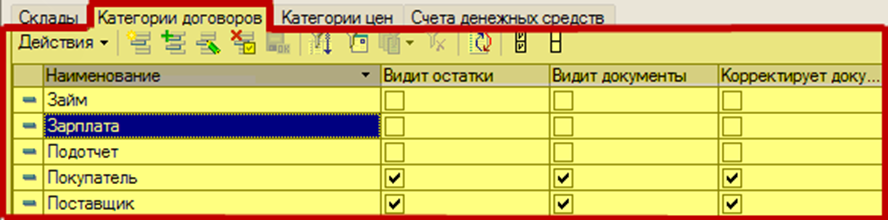 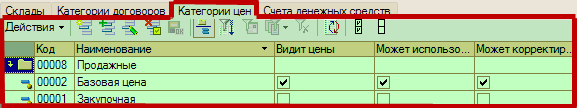 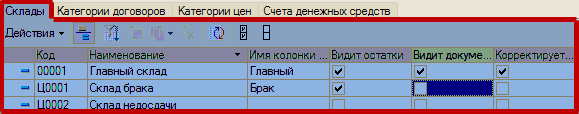 Например, пользователь может видеть все документы по кассе, кроме тех, у которых категория договора «Зарплата». Или видеть все данные внутри Приходной накладной, но колонка Закупочной цены для него недоступна.
Включите демонстрацию если не включена (Shift+F5)
Администрирование и сервис
Права доступа (продолжение)
Доступ на уровне данных, а не документов (доступность по объектам)
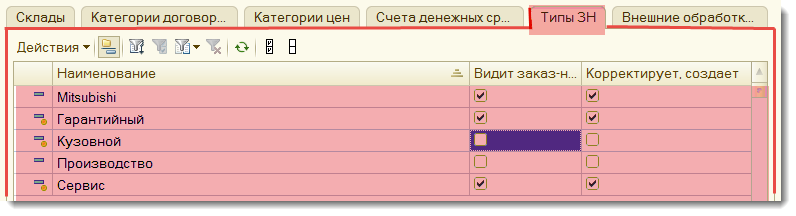 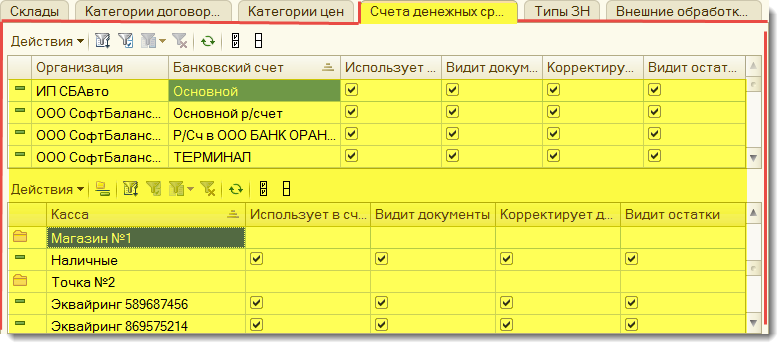 Включите демонстрацию если не включена (Shift+F5)
Администрирование и сервис
Торговое оборудование
Фискальные регистраторы (поддержка ФЗ54): АТОЛ, ШТРИХ-М
Сканеры ШК, ридеры МК и проксимити карт
Терминалы сбора данных через Datamobile
Платежные системы (прием денег по банк. картам через 1С)
Принтеры этикеток
Работа с кодами маркировки
Проверка сканером позиций в приходной накладной, загруженной из электронного документа
Проверка сканером кодов маркировки
Администрирование и сервис
Торговое оборудование
Проверка сканером позиций и кодов маркировки в приходной накладной, загруженной из электронного документа; отчет по расхождениям
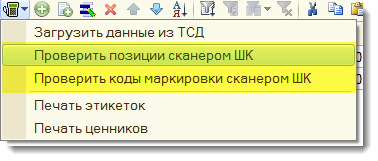 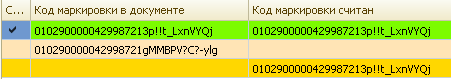 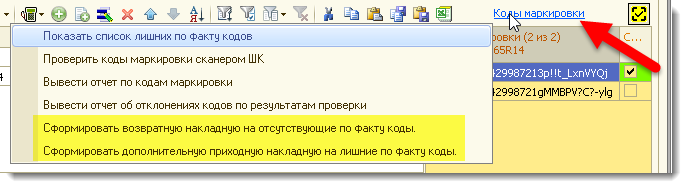 Администрирование и сервис
Автоматическое разделение чеков по разным СНО*
Настраиваемая таблица для того чтобы задать условия по которым надо разделять чеки:
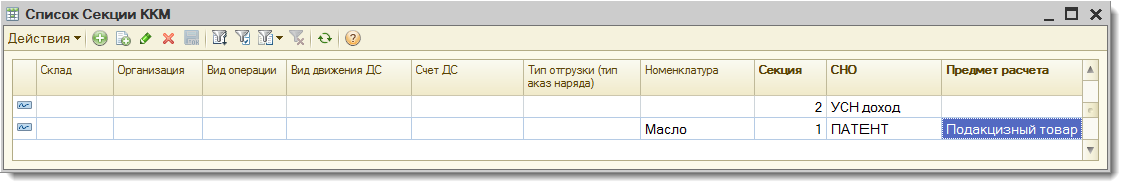 В примере для одной накладной будет автоматически напечатано два чека. Один на все позиции с товарами вида «Масло», второй на все остальные товары из накладной.
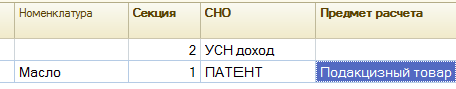 *СНО — Система Налого Обложения
Администрирование и сервис
Автоматическое разделение чеков по разным СНО* (продолжение)
В этом примере может быть напечатан один, два или три разных чека:
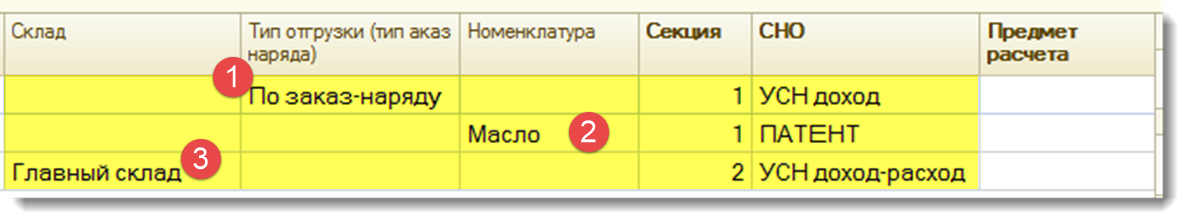 Если оплата по заказ-наряду (1), то УСН доход, но для Масел (2) — патент, а если все идет со склада «Главный склад» (3), то УСН доход-расход.

Можно как угодно комбинировать варианты.
*СНО — Система Налого Обложения
Внутренний механизм расширений
Внутренний механизм расширений
Внутренний механизм расширений
Для многих объектов (документы, справочники) есть возможность расширить функционал программированием, но оставить конфигурацию типовой. Бывает удобно быстро вставить небольшой кусок кода (с помощью программиста), который добавит возможность, но не затронет саму конфигурацию.
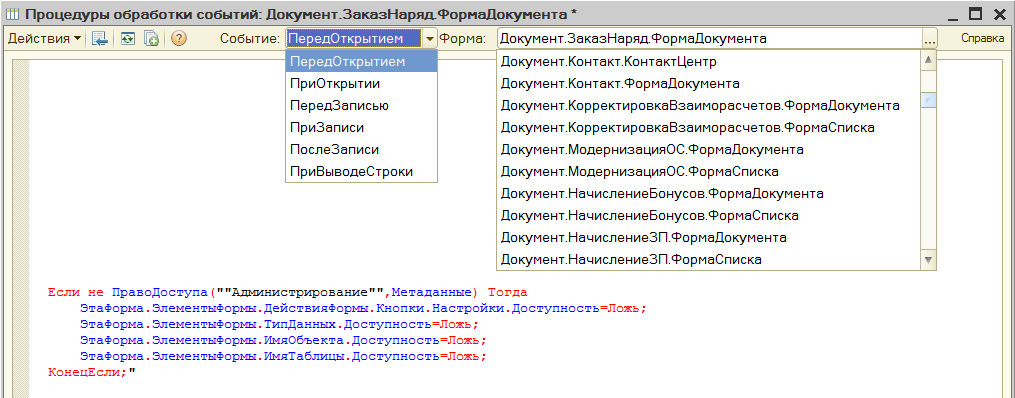 Внутренний механизм расширений
Внутренний механизм расширений
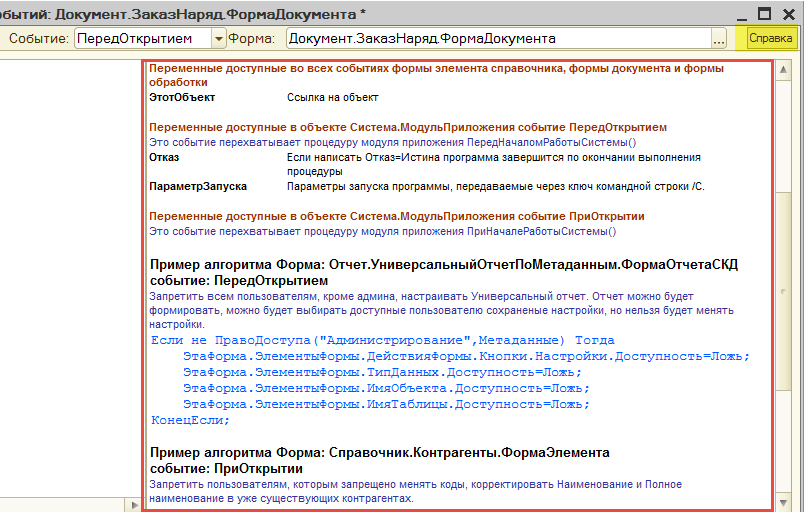 Интеграции и модули
Интеграции и модули
Интеграции и модули
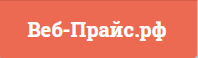 Проценка и подбор запчастей:
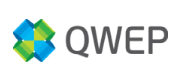 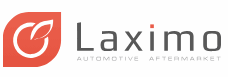 Движки сайтов запчастей:
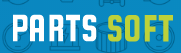 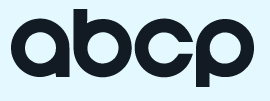 Агрегаторы магазинов запчастей:
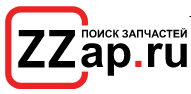 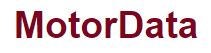 Нормы времени для авторемонта:
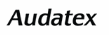 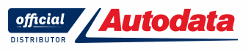 Интеграции и модули
Интеграции и модули
Обмен с АМО СРМ и Битрикс 24
Табель учета рабочего времени
Личный кабинет клиента с доступом к истории ремонта его автомобилей
Распознавание гос. номеров автомобилей для приветствия клиентов и выявления злоупотреблений
Отзывы
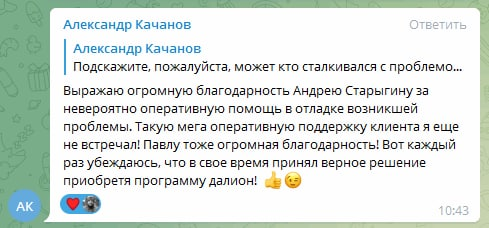 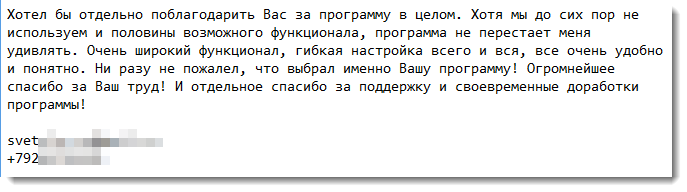 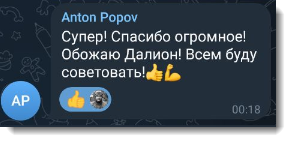 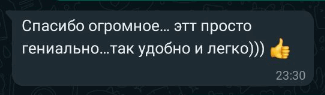 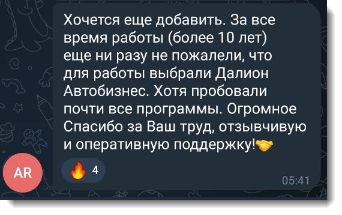 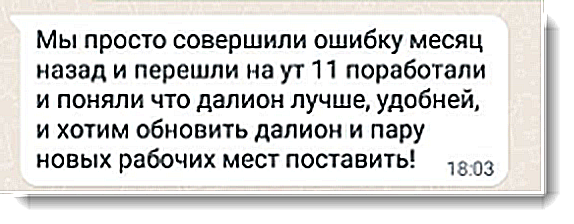 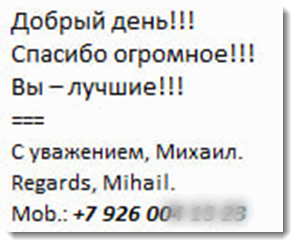 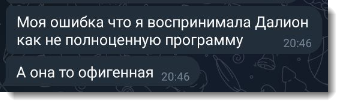 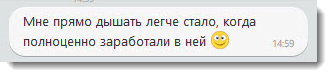 Важная дополнительная информация
Правообладатель Далион.Авто — группа компаний «СофтБаланс» один из крупнейших партнеров 1С

350+ сотрудников
30+ лет на рынке
колоссальный опыт внедрений
Компания «ОТАВА» — наш надежный партнер по предоставлению «Далион.Авто» в аренду (если вас интересует этот вариант).

В прошлом, специалисты компании поддерживали всю IT инфраструктуру завода «Форд». В их ведении было 200+ серверов.
Благодарим за внимание и будем рады сотрудничать с вами!
Наши контакты:
+7 812 642-5562
auto@dalion.ru